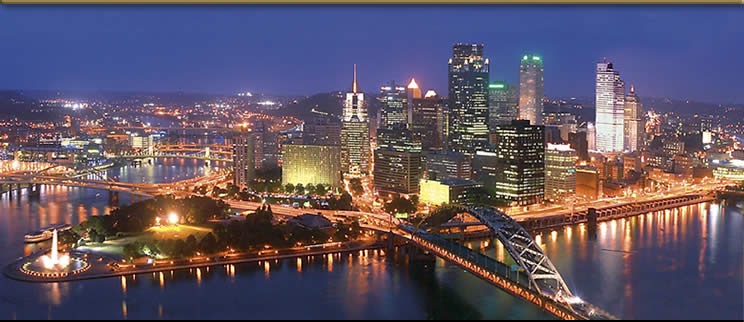 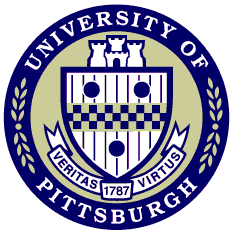 Departments of Surgery and  Critical Care Medicine
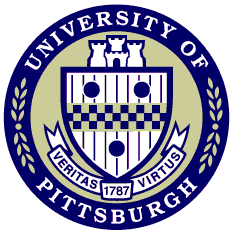 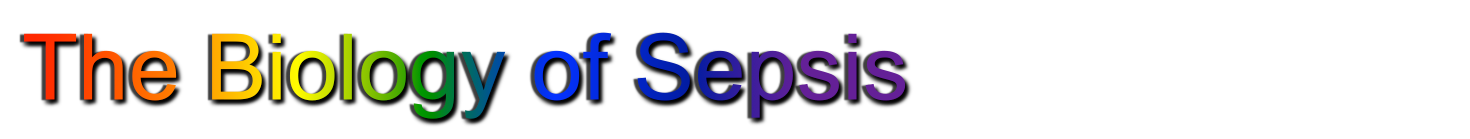 Matthew R. Rosengart, MD MPH
16 April 2015
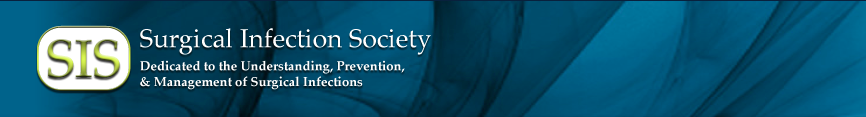 [Speaker Notes: Good afternoon. A warm thank you for the opportunity to talk today. I have purposely made this talk very interactive, and I do hope you will accept my offer to turn this into more of a conversation than invited lecture.]
Immunologic response to sepsis
Severe sepsis-septic shock
Immune Response
Resolution
Immuno- 
metabolic
Response
Altered
homeostasis
Severe infection-sepsis
Neuroendocrine
 Response
Death or
PCI
Microbial
Invasion
A Handshake
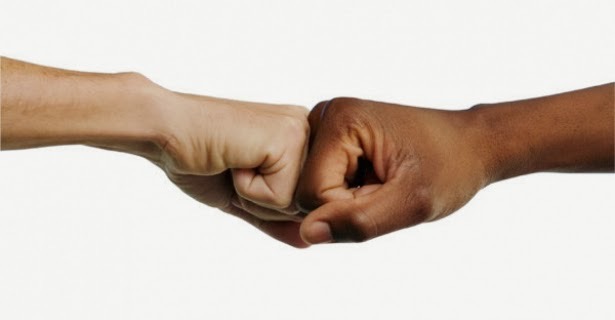 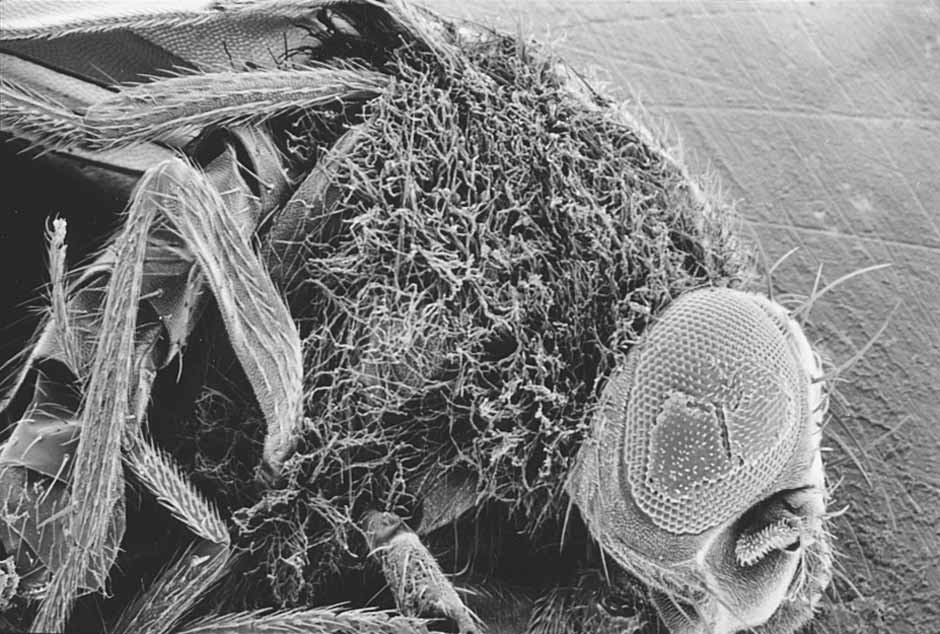 Toll-/-
Lemaitre, et al. Cell
Vol 86, 1996
Endotoxin recognition
LPS
Poltorak, Beulter
Science, 1998
“The Handshake”
TLR4
CD14
Plasma Membrane
Lipid Raft
TIR
Domain
Single
amino acid
mutation
Hej
mouse
Macrophage
Signaling
Toll-like Receptors as PAMP Sensors(Pathogen Associated Molecular Patterns)
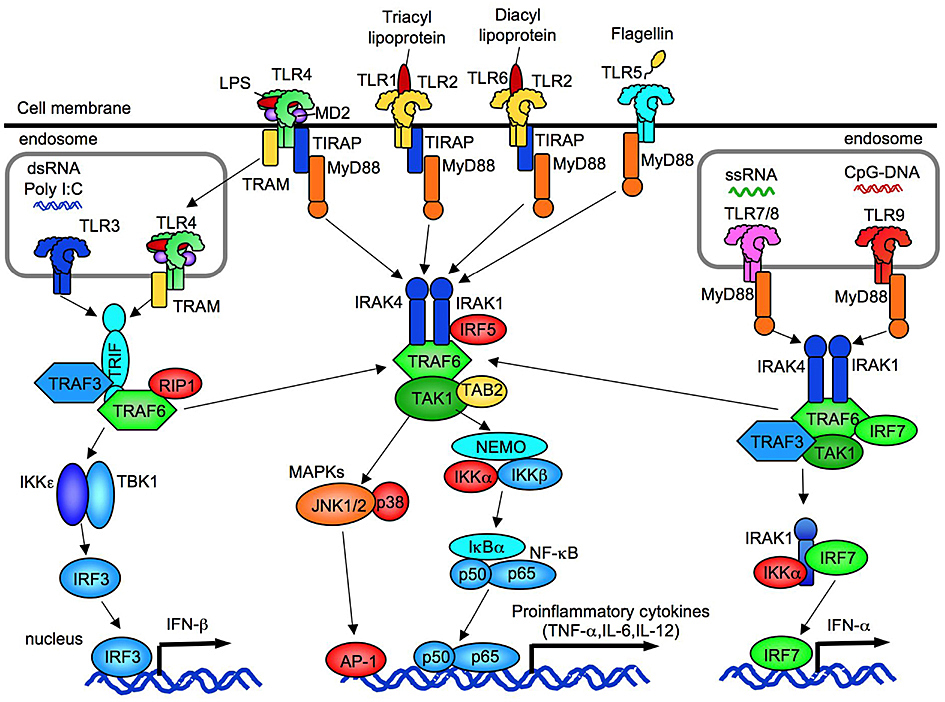 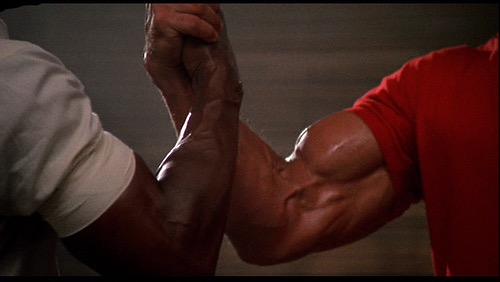 Multiple PRR families contribute to immune responses
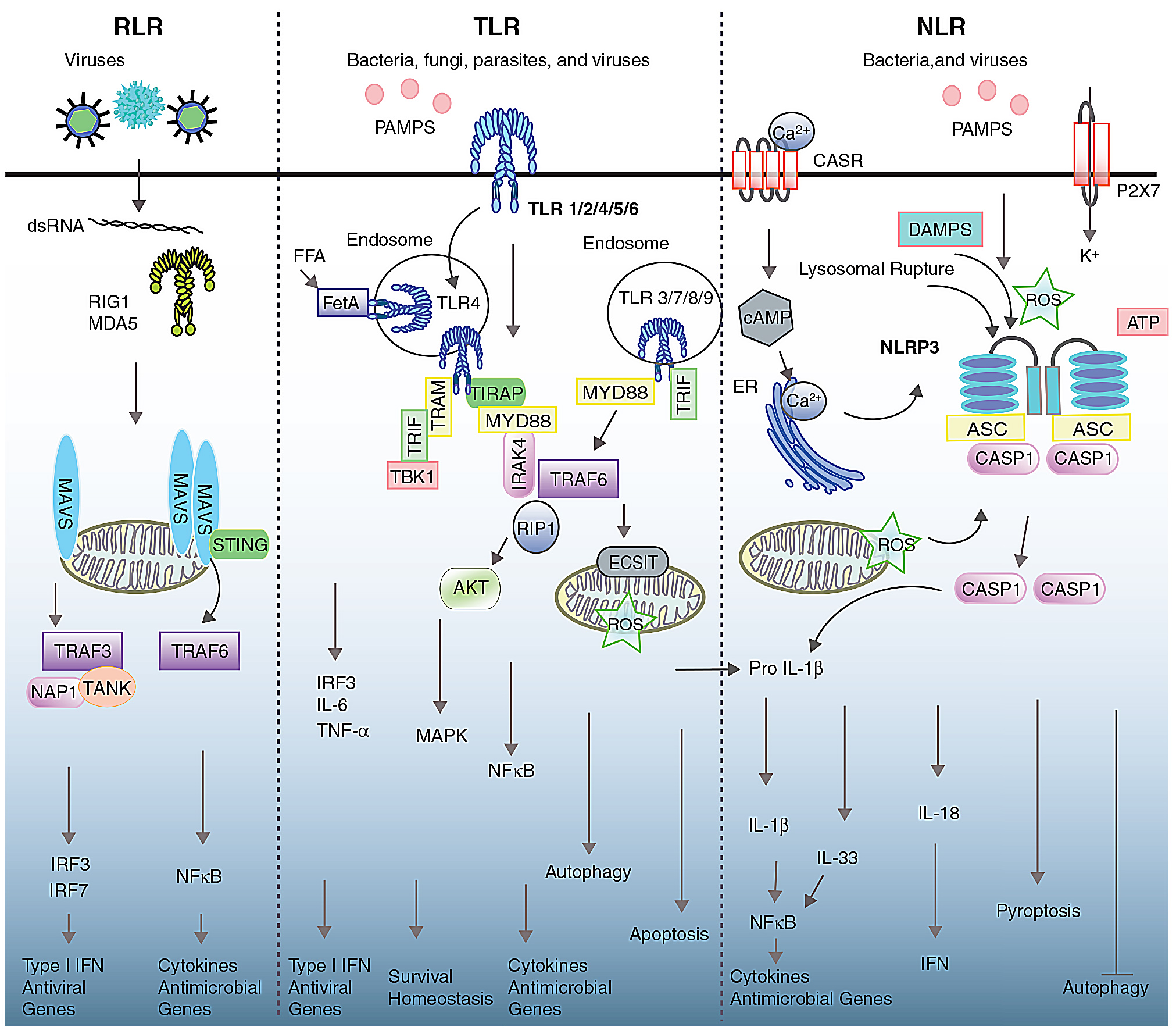 Broz et al, Nature Reviews Immunology, 2013
Toll like receptor family: TLR4 unique
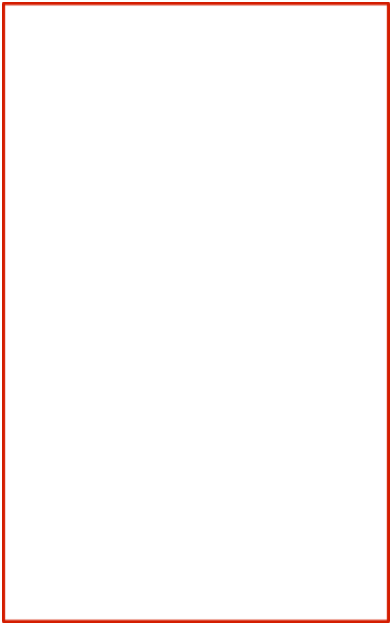 HSP22, 60, 70, 72, Gp96 
 HMGB 1 
 b-defensin 2 
 Antiphospholipid antibodies 
 Surfactant A, D
 Fibrinogen 
 Tanascin C 
 Biglycan 
 Hyaluronic acid fragments 
 Lactoferrin 
 S100A8/A9 
 Serum Amyloid A 
 LDL 
 Saturated Fatty Acids 
 Der p 2
TLR 2
TLR 9
TLR 3
TLR 1
TLR 7&8
b-defensin 3
DNA 
 IgG chromatin complexes
HSP60, HSP70, Gp96
 HMGB1 
 b-defensin 3 
 Antiphospholipid Abs 
 Surfactant A, D
 Biglycan 
 Serum amyloid A 
 Hyaluronic acid fragments
Antiphospholipid Abs
 ssRNA
TLR 4
dsRNA
Sources of Endogenous Danger Signals(Damage Associated Molecular Pattern (DAMP) Molecules)
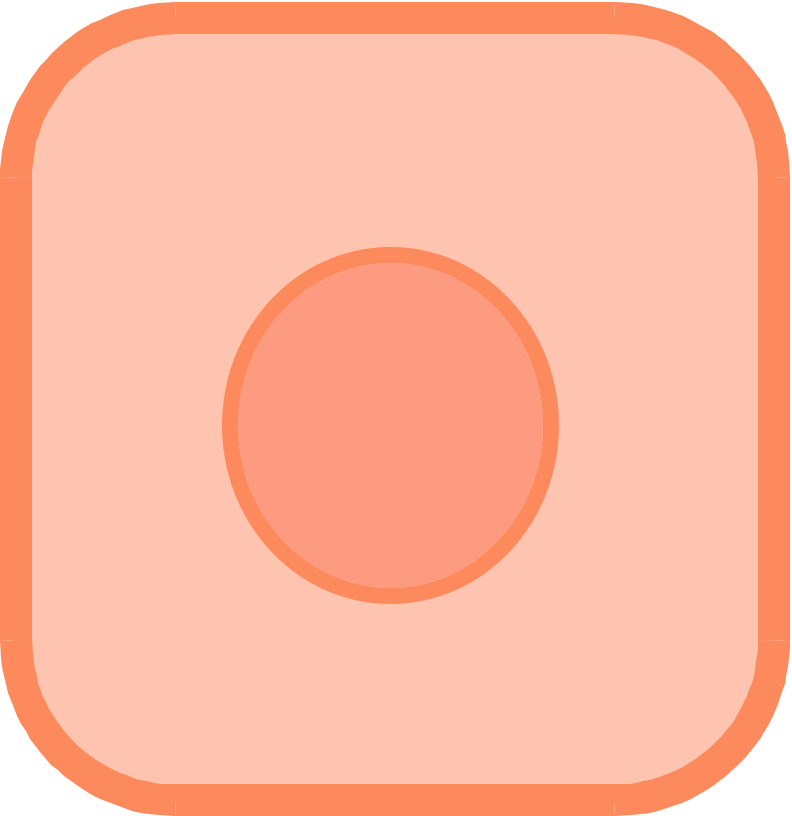 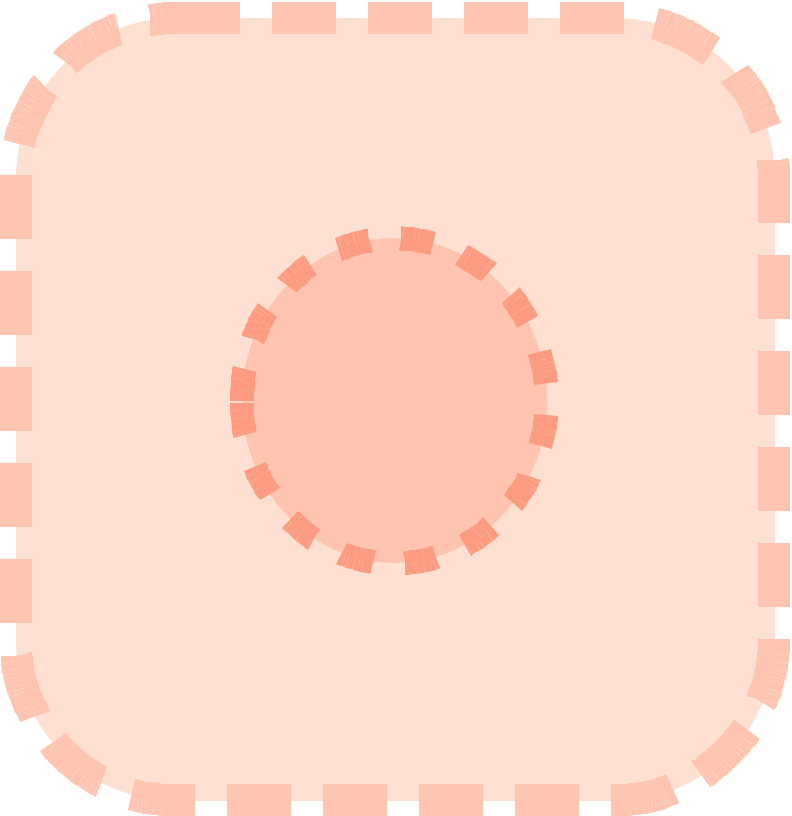 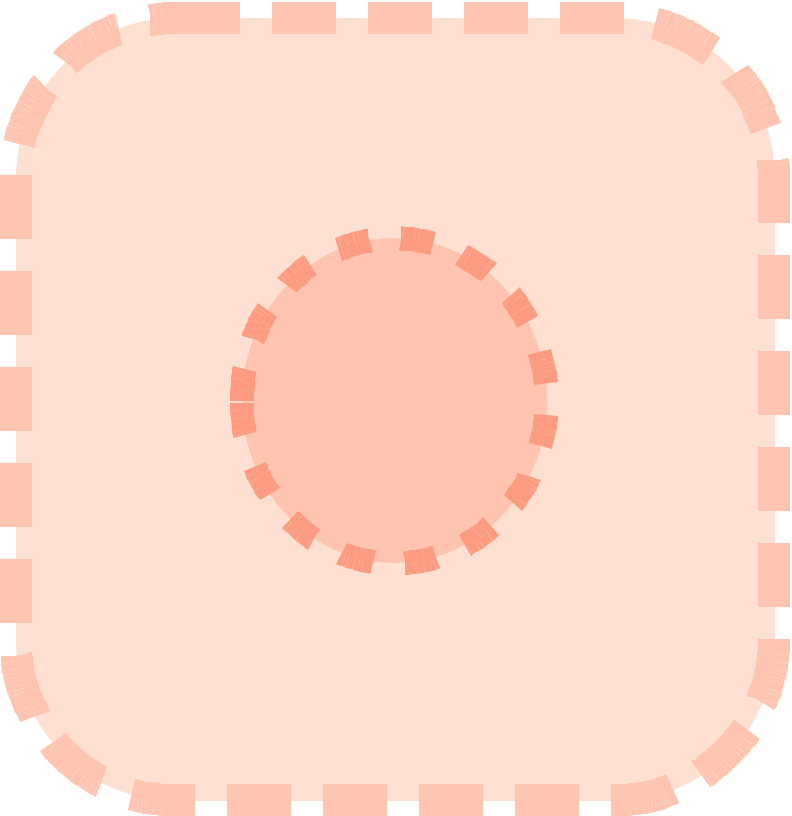 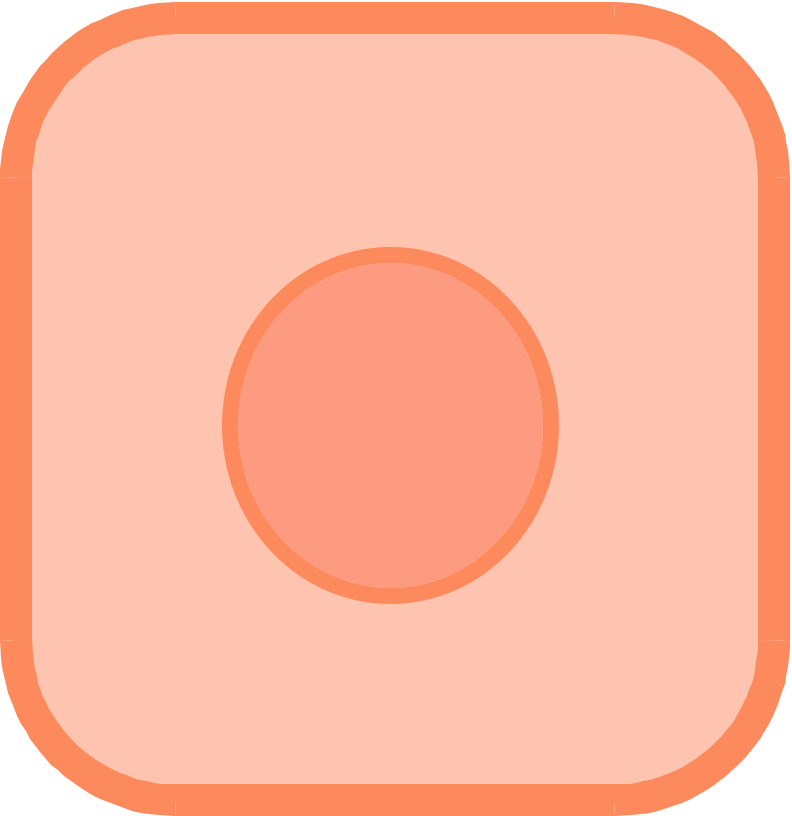 Damaged or Dying Cells
DAMPs
Pattern Recognition Receptor
Secreted From Stressed Cells
Protease
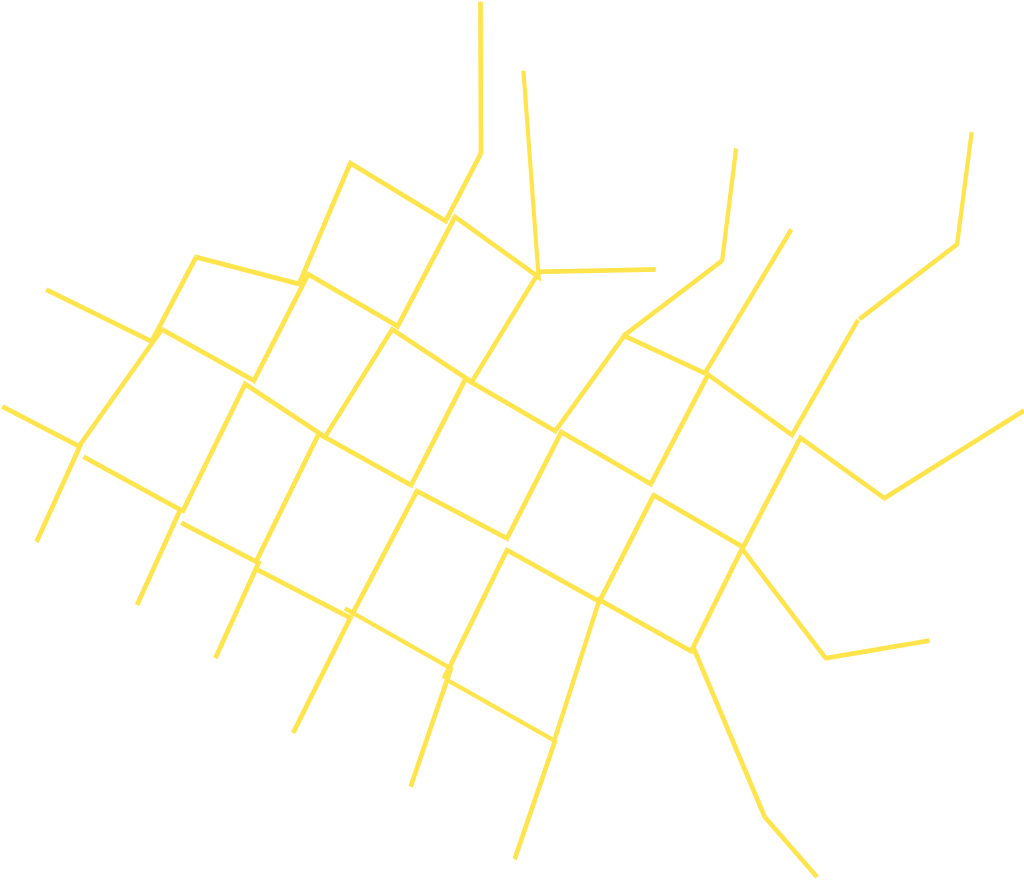 PMN
Degradation of Tissue Matrix
Compartment-specific sources of DAMPs
Mitochondrial DAMPs:
 Tfam
 Formyl peptides
 DNA (oxidized)
Matrix DAMPs:
 Biglycan
 Heparan sulfate
 Hyaluronic acid
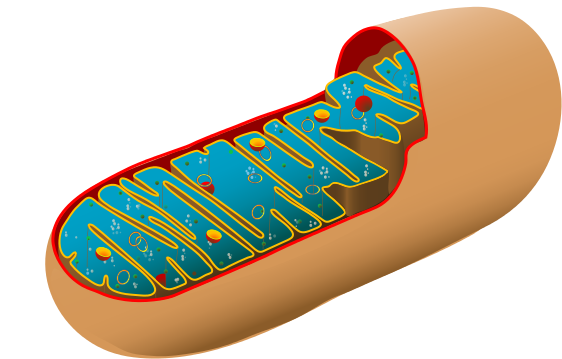 Cytosolic DAMPs:
 HSP
 ATP
 RNA
Nuclear DAMPs:
 HMGB1
 Histones
 DNA
Both extracellular and intracellular DAMPs drive persistent inflammation in sepsis
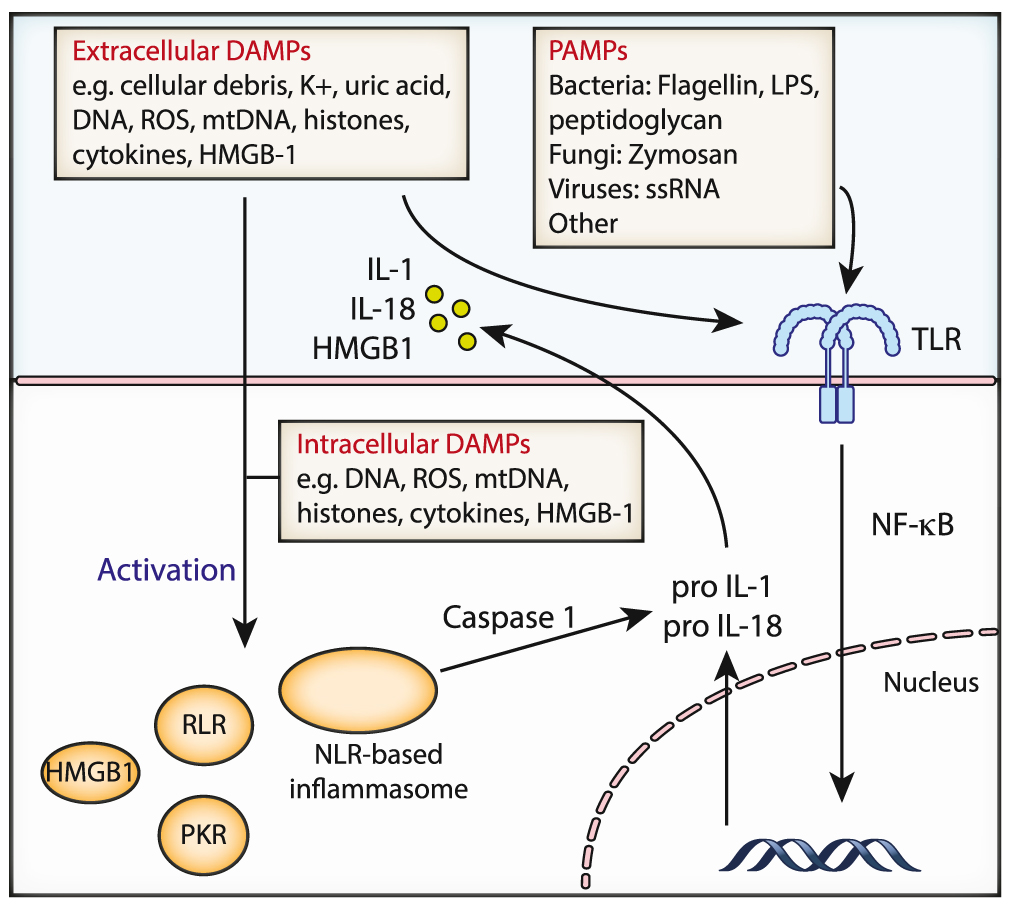 Deutschman & Tracey, Immunity, 2014
Classes of molecules initiating innate immune response responses through PRR
Pathogen-associated Molecular Patterns 
(PAMPs)
	Exogenous molecules expressed or released by invading microorganisms that are structurally unique to the pathogen.
Damage-associated Molecular Patterns (DAMPs):
	Endogenous molecules that are normally unavailable to the immune system that are released and recognized by immune cells following tissue injury.
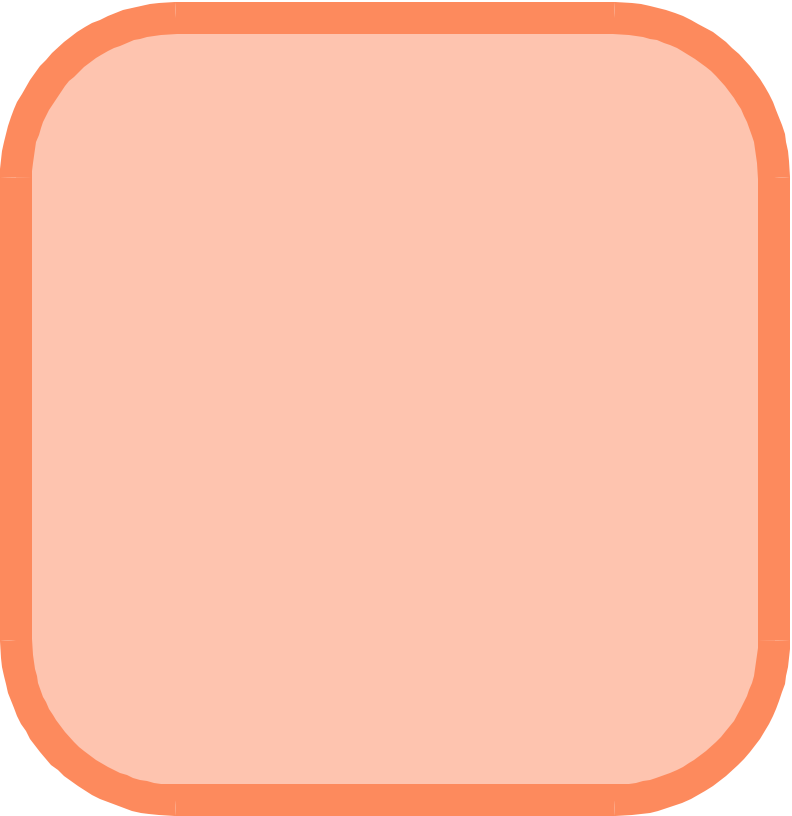 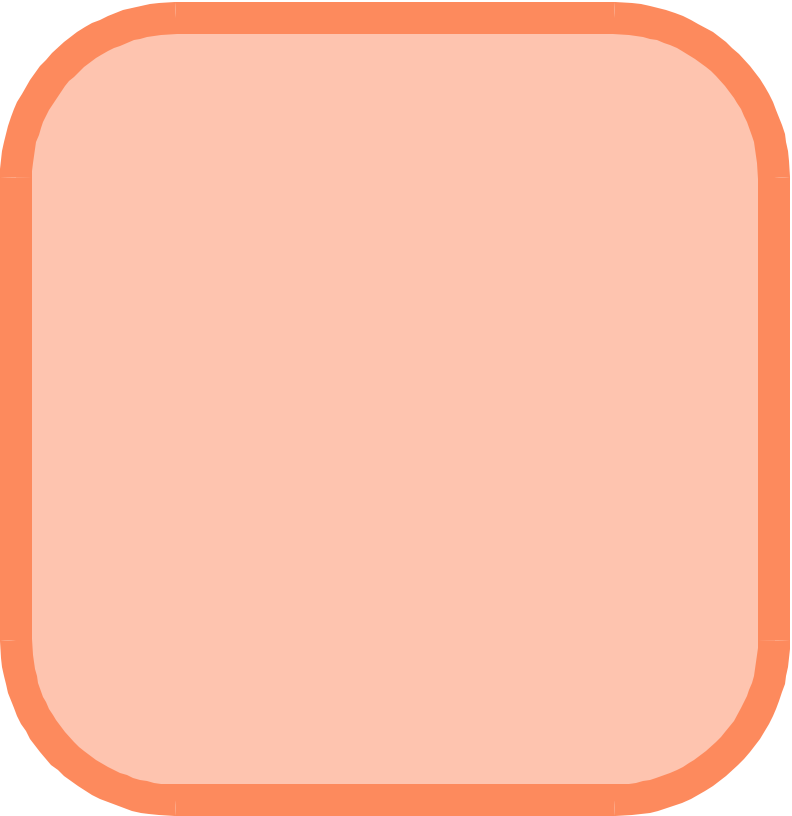 Parenchymal Cells Express Functional TLR4
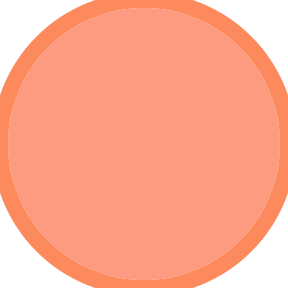 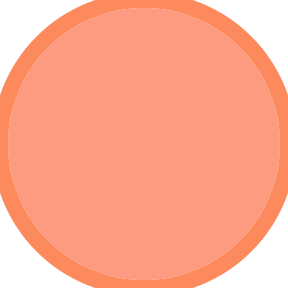 LPS
Uptake
LPS
Uptake
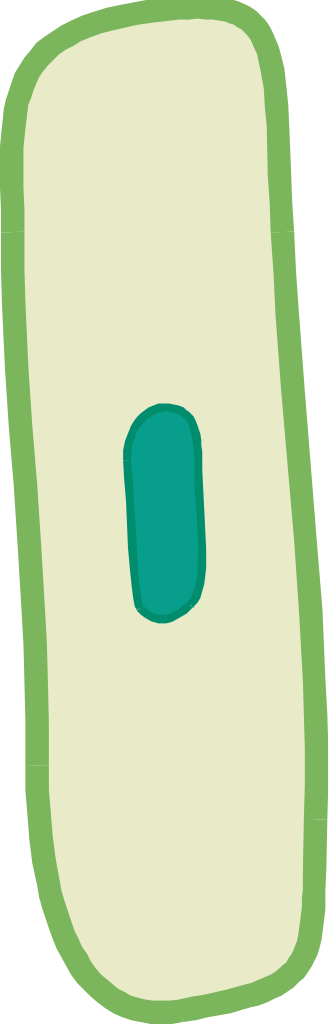 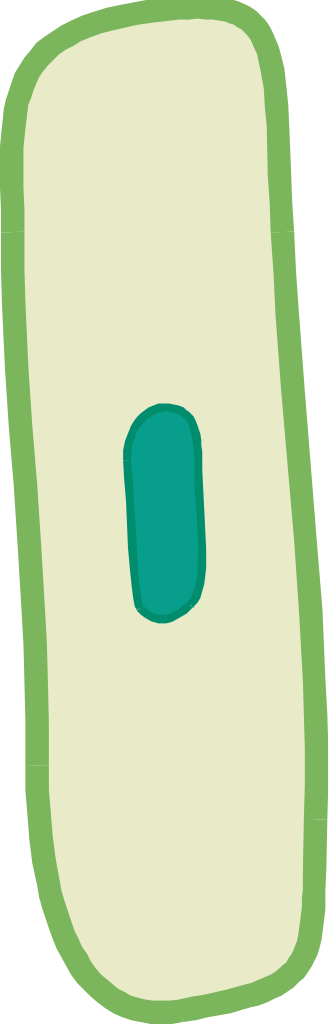 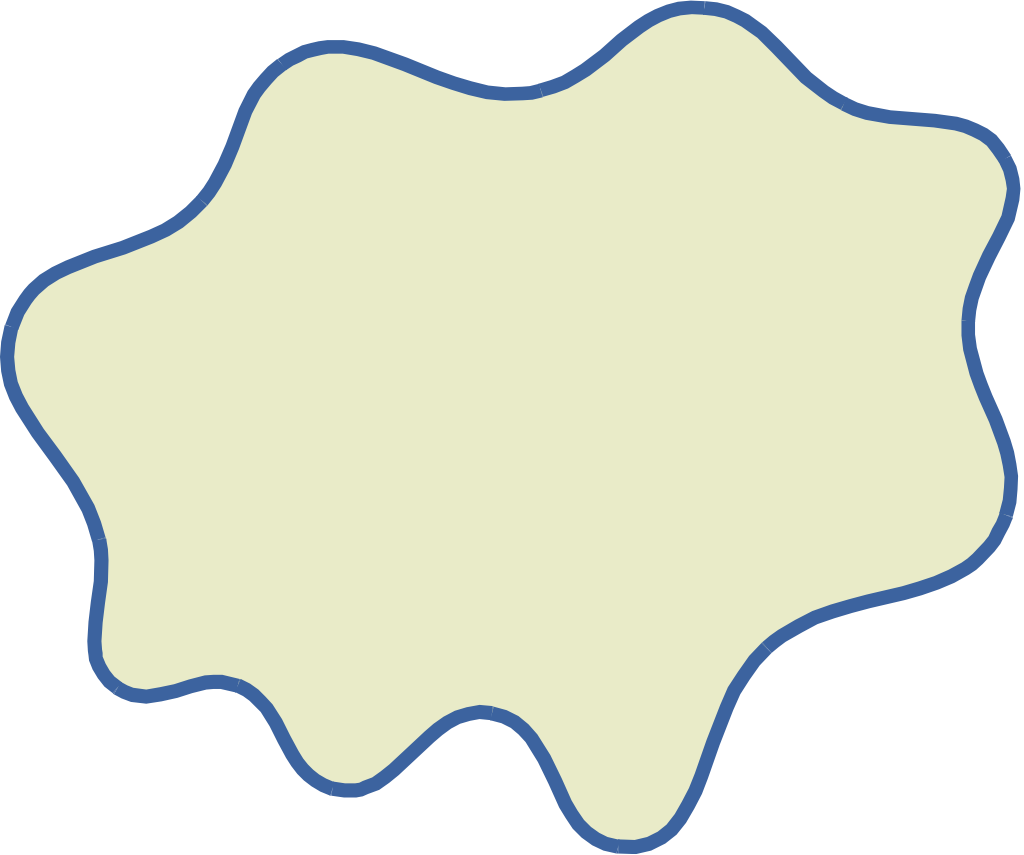 TLR4
Cytokines
TLR4
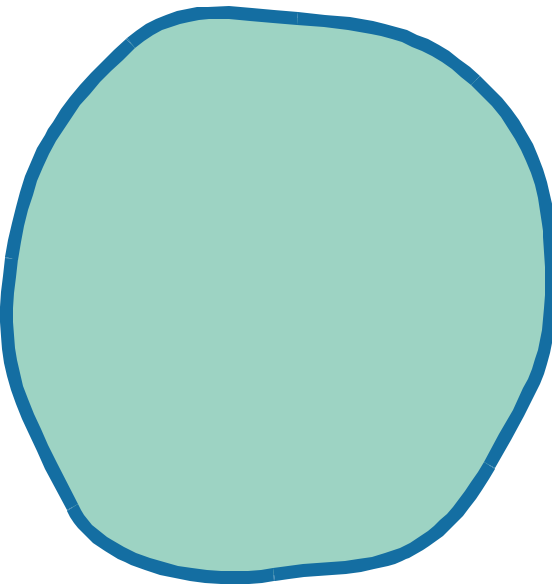 LPS
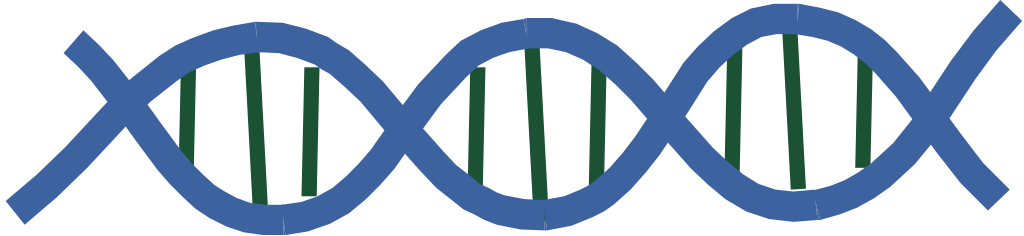 Kupffer Cells
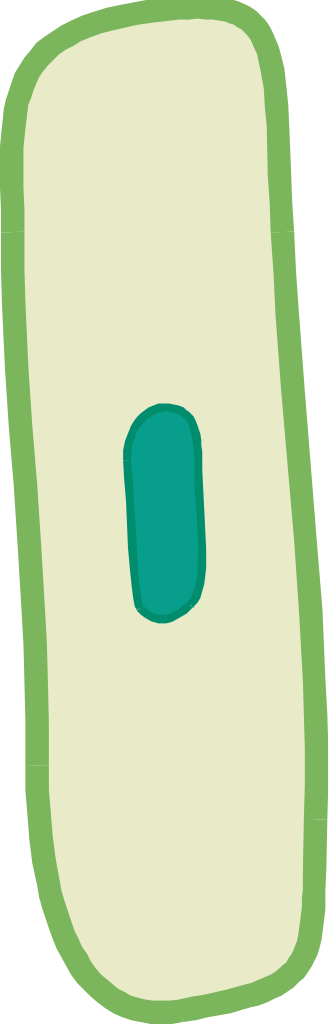 (Nonparenchymal Cells)
TLR4
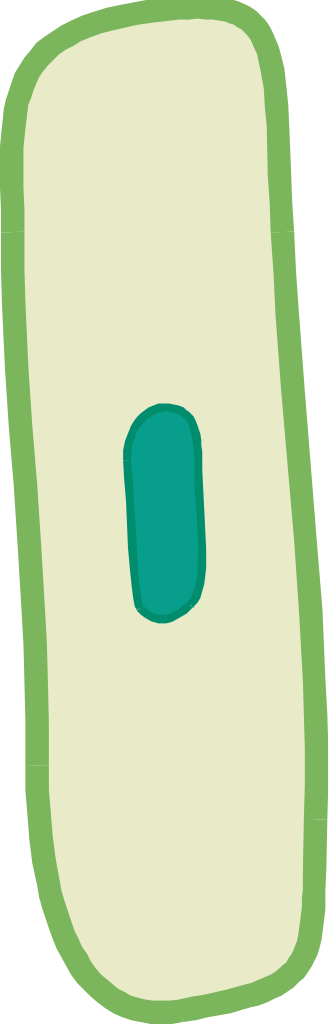 Hepatocytes
(Parenchymal Cells)
MΦTLR4KO
WT
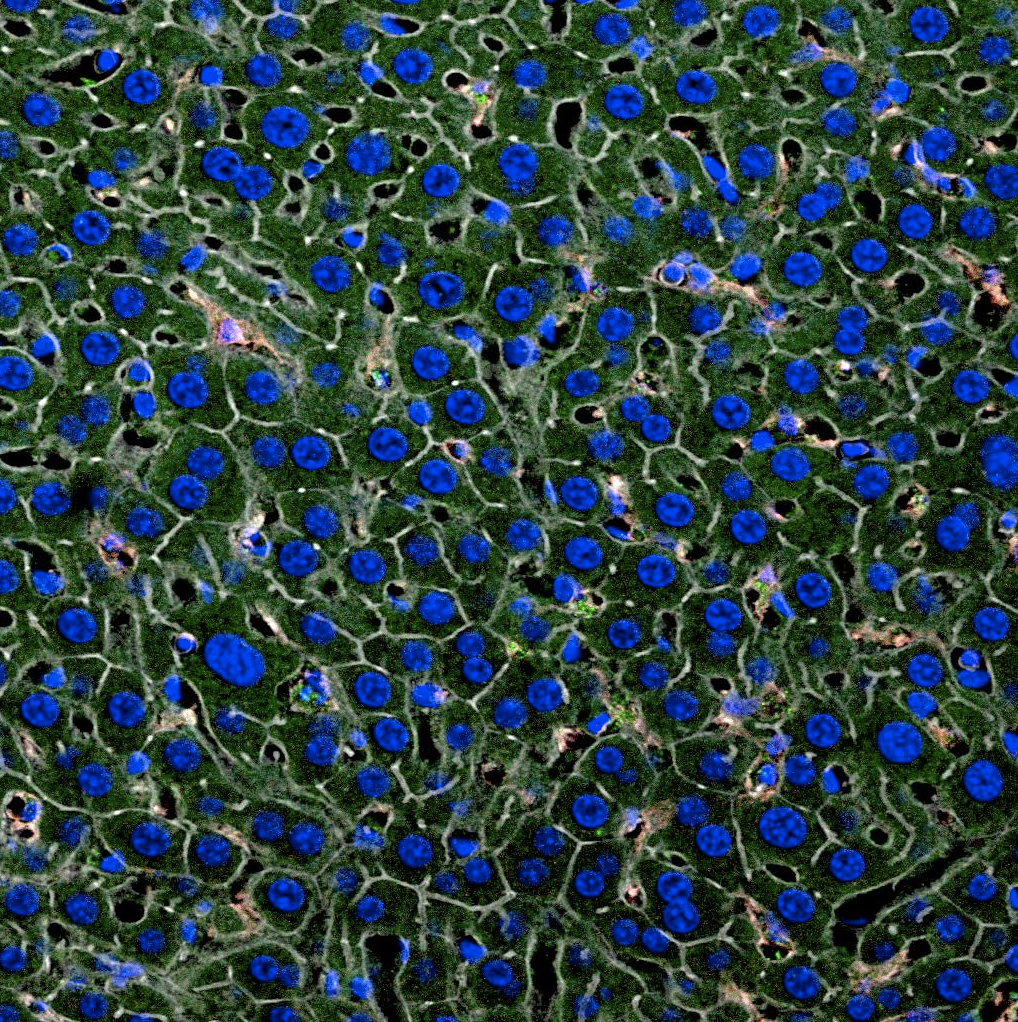 WT:
LPS Clearance depends of hepatocyte TLR4
Cytokine production depends on leukocyte TLR4
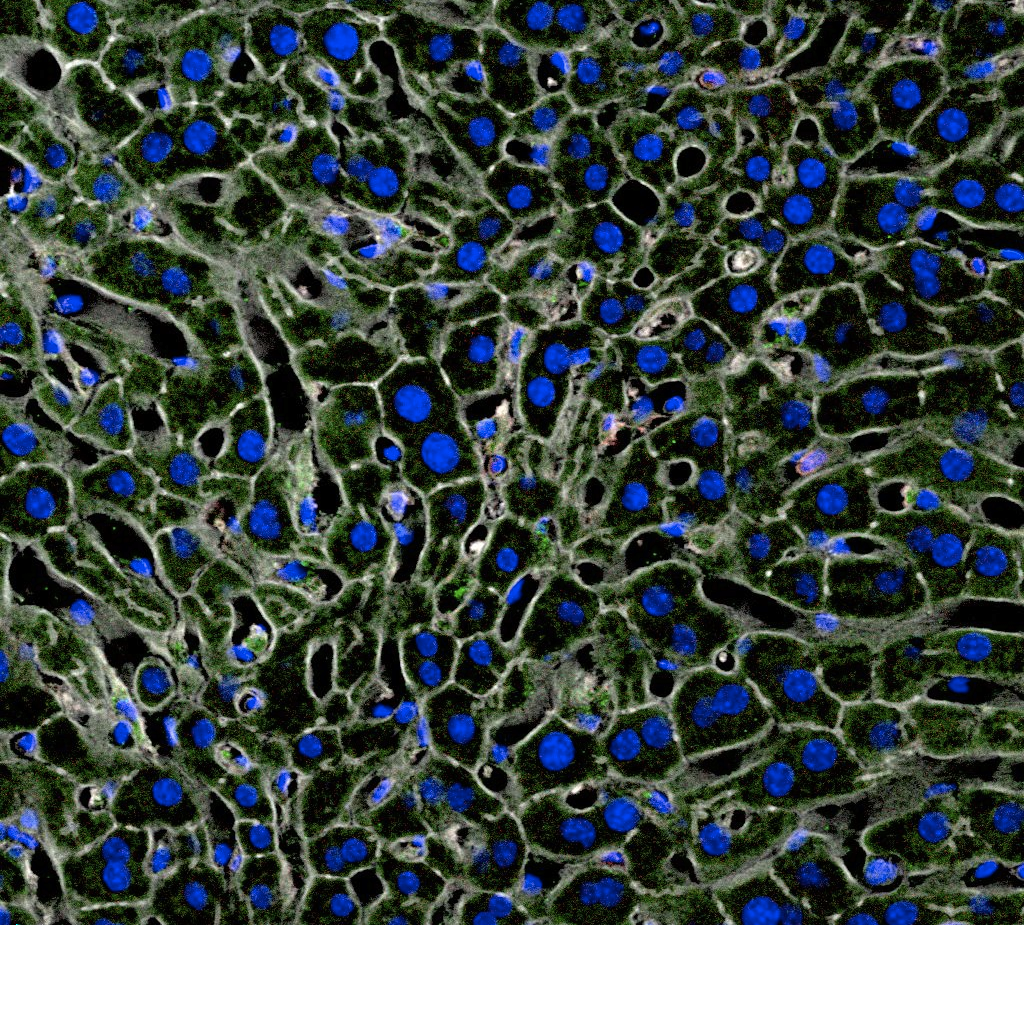 Flox
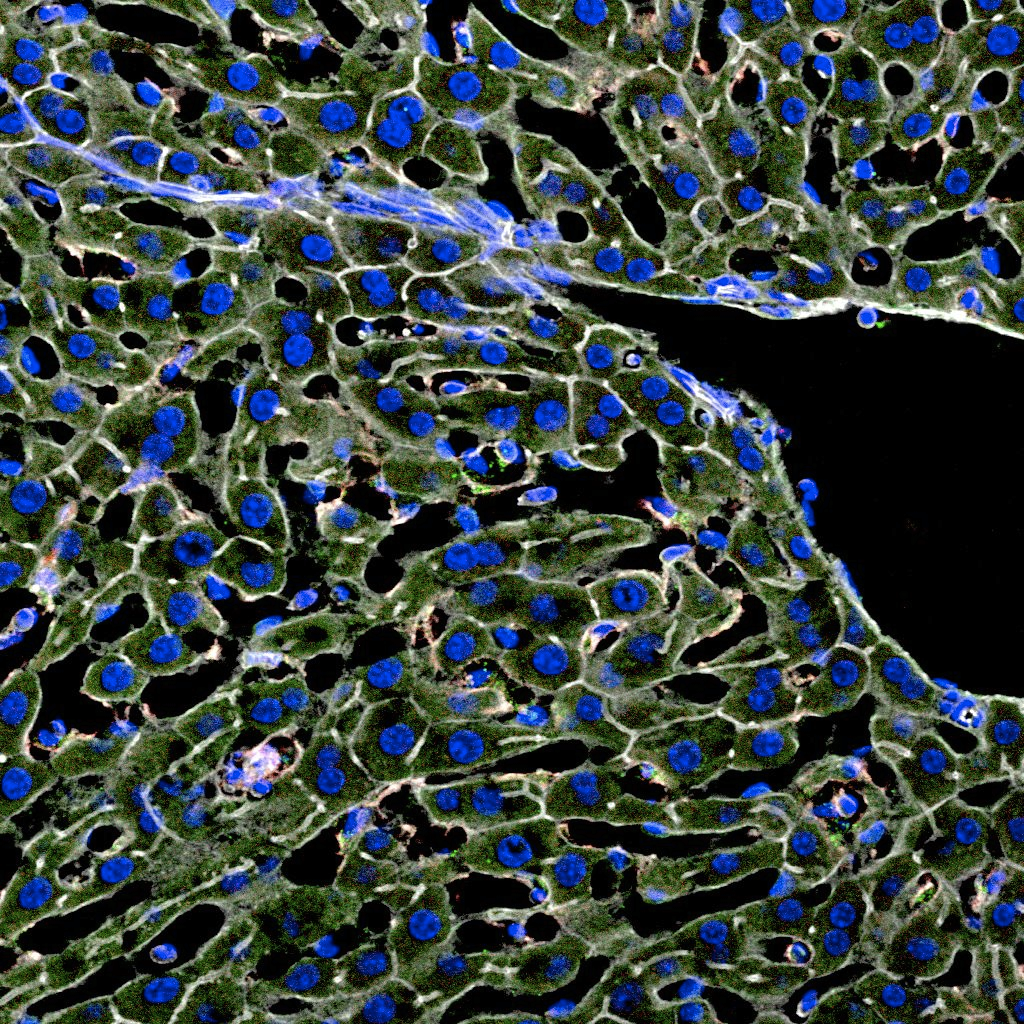 TLR4KO:
Flox:
HCTLR4KO:
MØTLR4KO:
Plasma LPS Levels
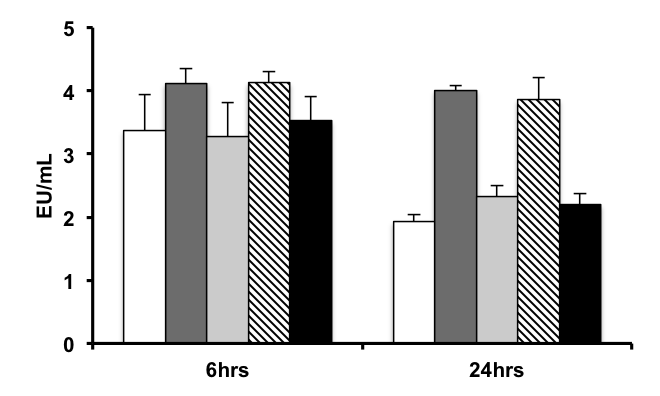 HCTLR4KO
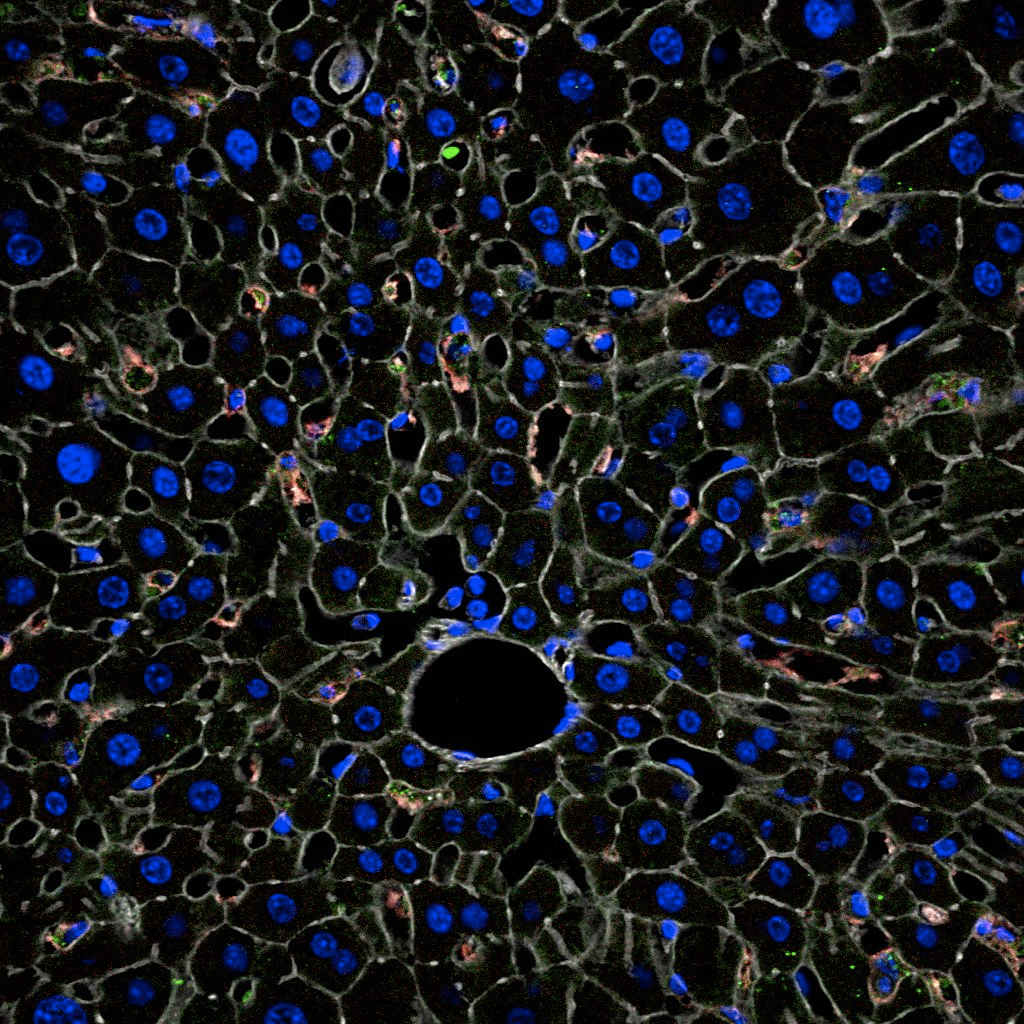 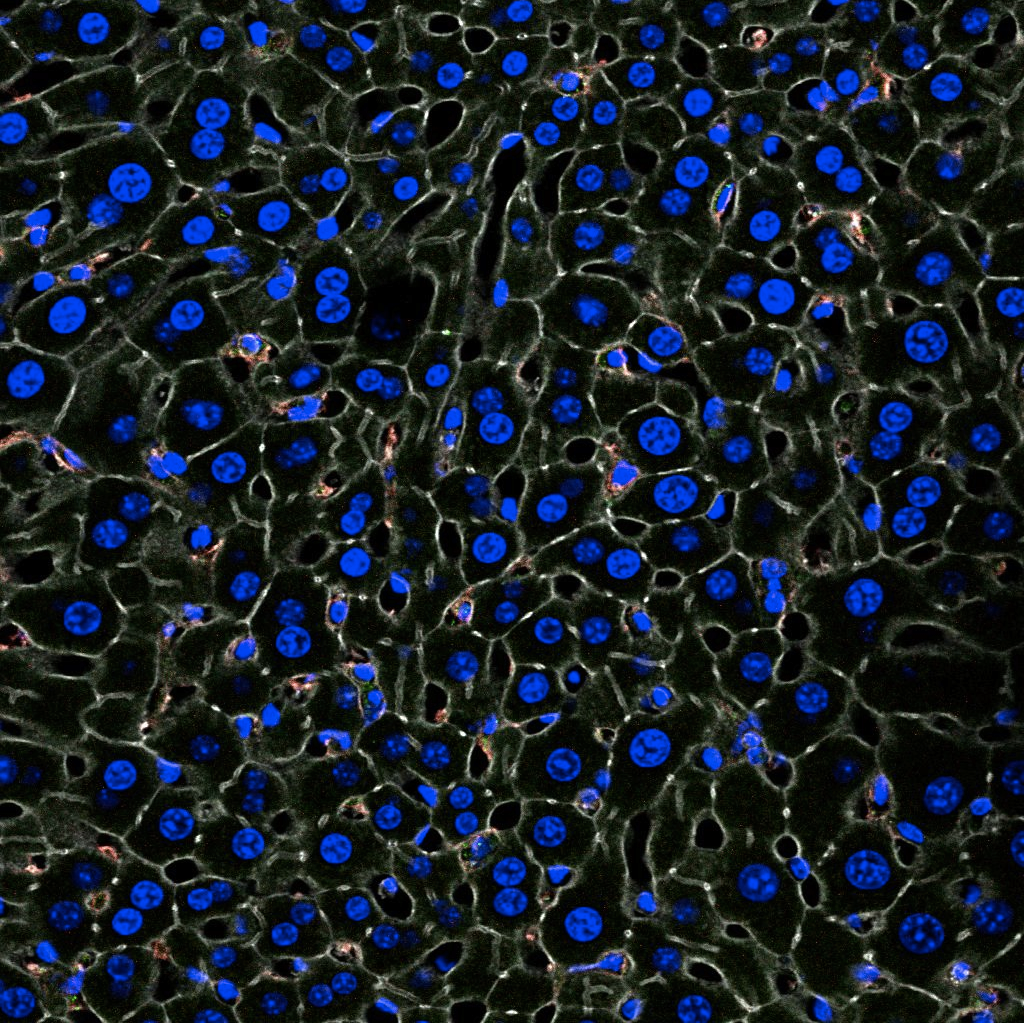 TLR4KO
Plasma IL-6 Levels
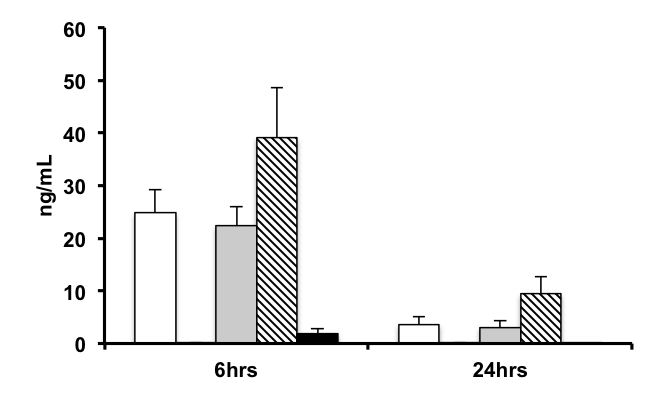 Green=LPS
Blue=Dapi
White=Elastin
Deng, et al. J Immunol, 2013
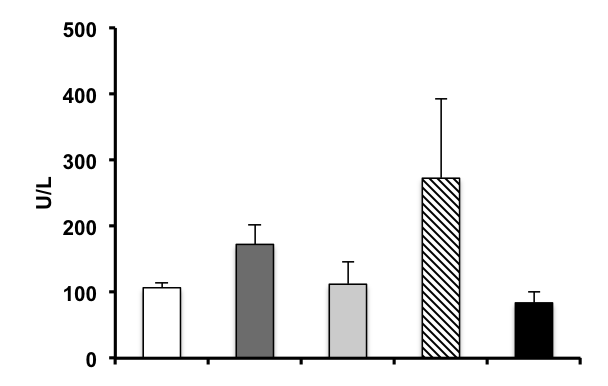 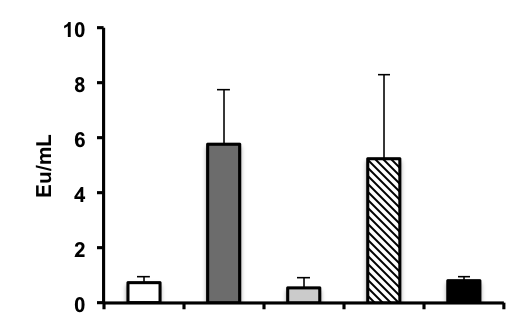 *
Efficiency of LPS and Bacterial Clearance dictate inflammation and organ injury during CLP
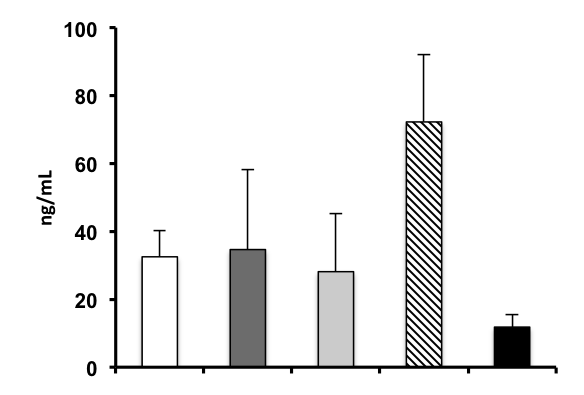 *
CLP-With antibiotics
*
*
*
*
Plasma LPS
Levels
Plasma IL6
Levels
WT
Flox
TLR4KO
MΦTLR4KO
HCTLR4KO
WT
Flox
TLR4KO
MΦTLR4KO
HCTLR4KO
WT
Flox
TLR4KO
MΦTLR4KO
HCTLR4KO
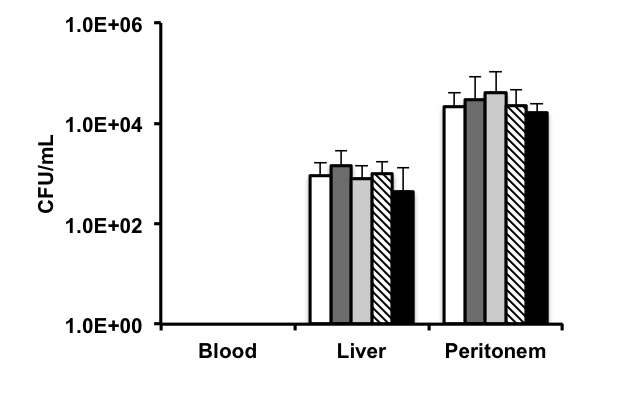 Bacterial 
Counts
Plasma ALT
Levels
ND
*p<0.05
14
Deng, et al. J Immunol, 2013
Loss of TLR4 on hepatocytes leads to higher LPS levels, increased cytokine production and enhanced phagocytosis
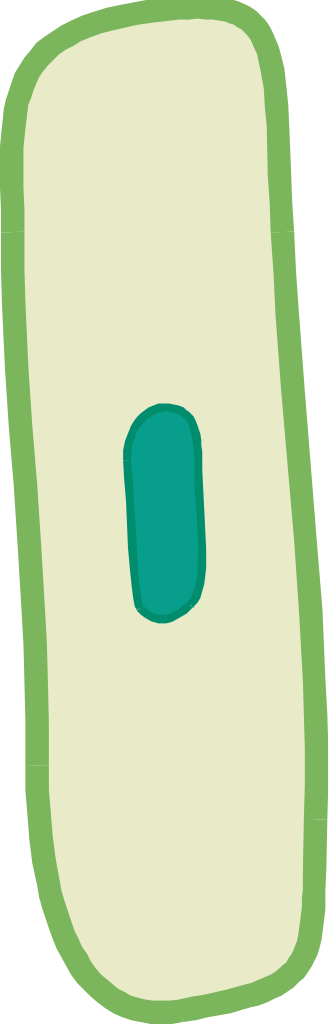 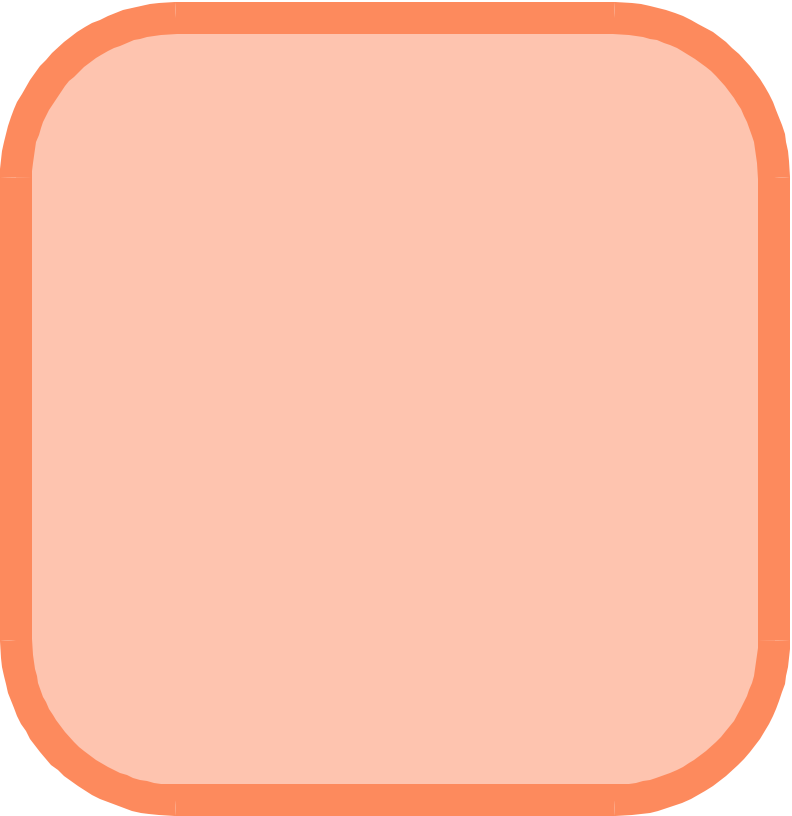 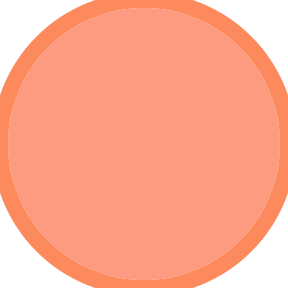 LPS
Uptake
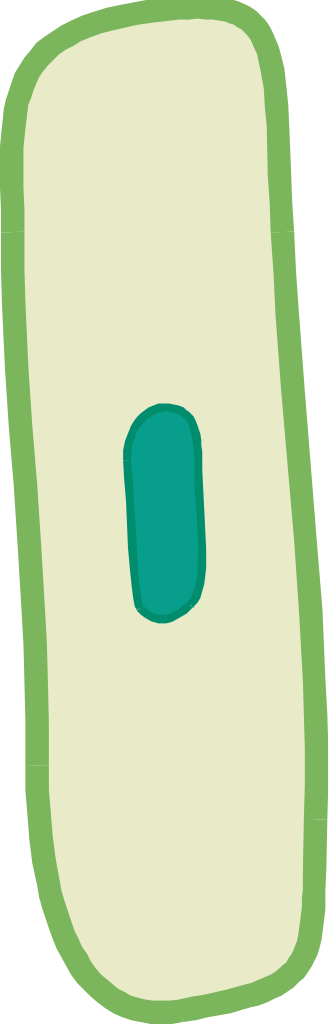 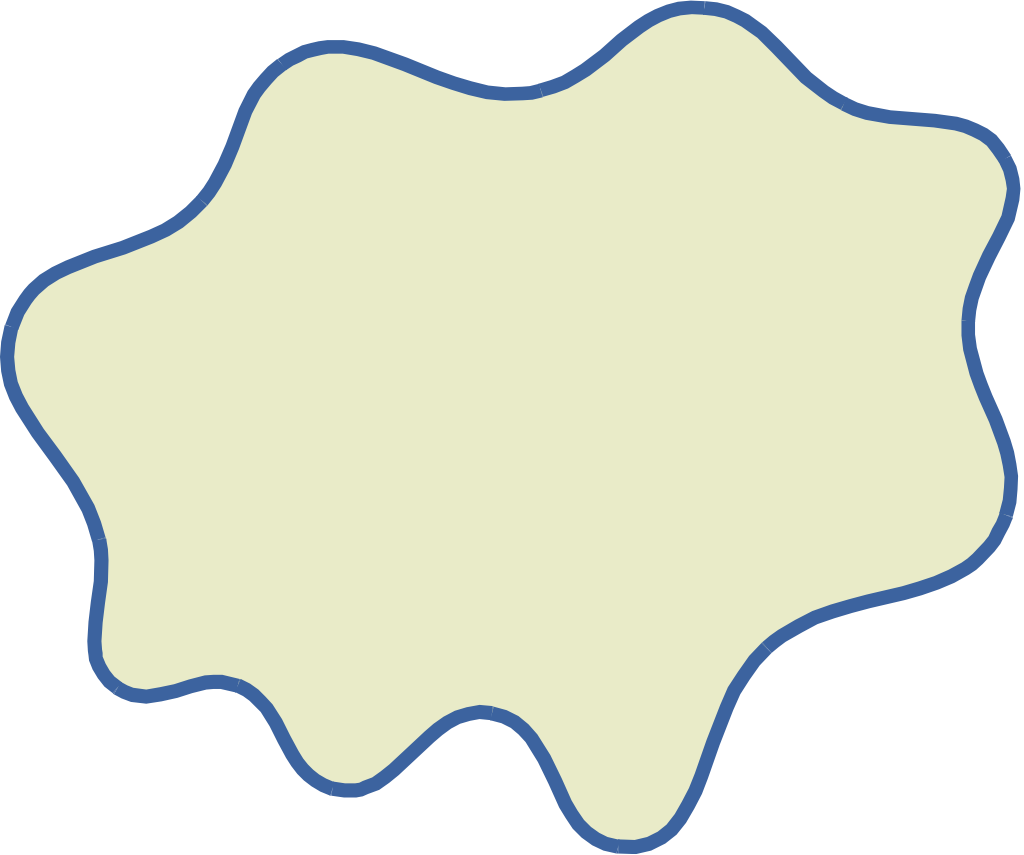 Phagocytosis
Cytokines
TLR4
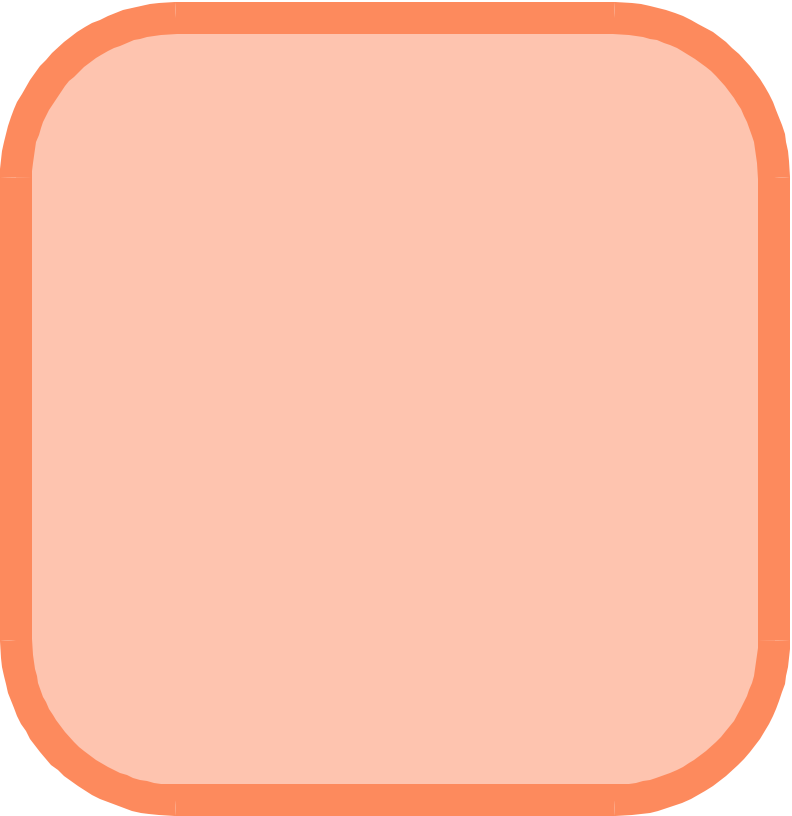 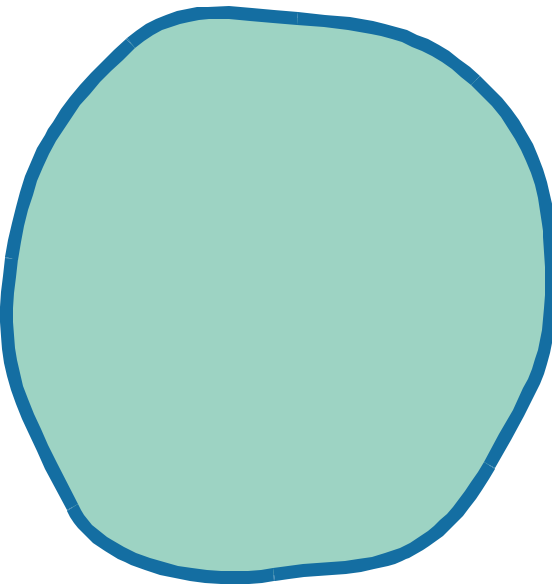 LPS
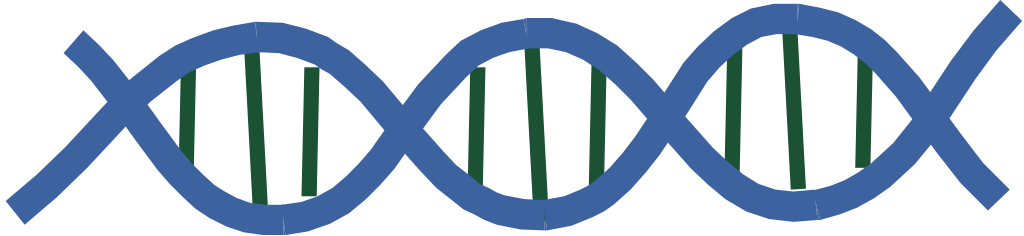 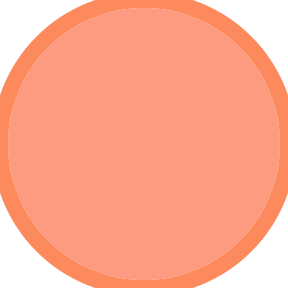 LPS
Uptake
Kupffer Cells
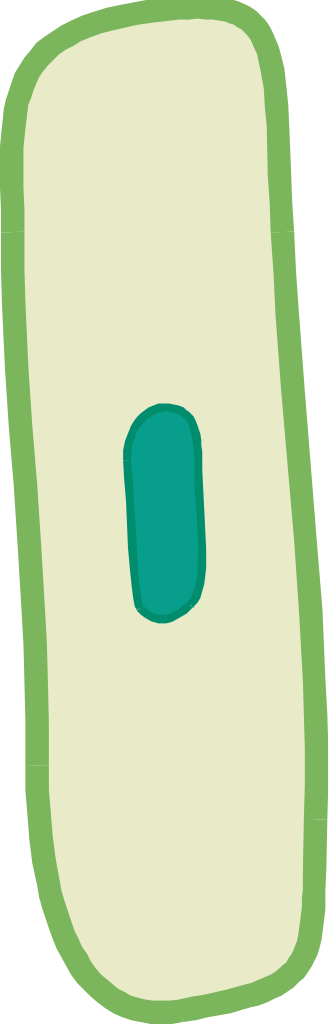 other leukocytes
TLR4
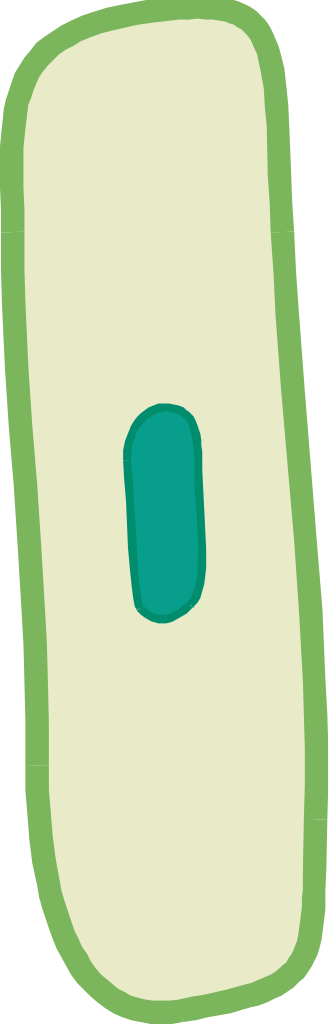 Hepatocytes
(Parenchymal Cells)
ActivationofInnateImmune System
DAMP-PAMP paradigm of critical illness
Infection
Injury
PAMPs:
LPS
LTA
Microbial DNA/RNA
Pattern Recognition Receptors (toll-like
 receptors)
Systemic Inflammatory Response
DAMPs:
DNA
HMGB1
HSP
Hyluronan
The Search for a Mediator of Sepsis
Death
HMGB1
TNF
IL-1
//
Days
Hours
Infection
Wang et al., Science, 1999
[Speaker Notes: In the early 1990’s we still did not know what had caused Janice’s sepsis; there was no causative agent known that  fulfilled Koch’s postulates as a necessary and sufficient mediator of severe sepsis.  In 1993, I decided to implement an alternative approach to the problem of sepsis, based on the hypothesis that a previously unrecognized, putative mediator might fulfill Koch’s postulates as a causative molecular agent in lethal sepsis without shock.  We started by considering the kinetics of cytokine production in lethal sepsis, wondering whether we could reduce this complex problem to an issue of  timing.  Experimental animals with a surgically created bowel perforation develop a lethal disease that progresses slowly over 3-7 days, indeed similar to patients with severe sepsis, a syndrome that kills long after TNF has resolved. 
	In September of 1992 my colleague Ona Bloom and I began to search for previously unrecognized cytokine-like molecules released by macrophage cultures into the medium.  We focused on proteins that were released 18 hours or more after TNF, hoping to identify a putative mediator that functioned significantly later in the cascade.]
Eritoran tetrasodium (E5554)
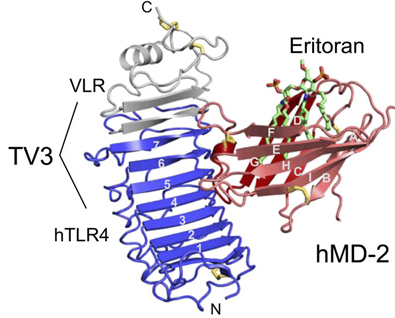 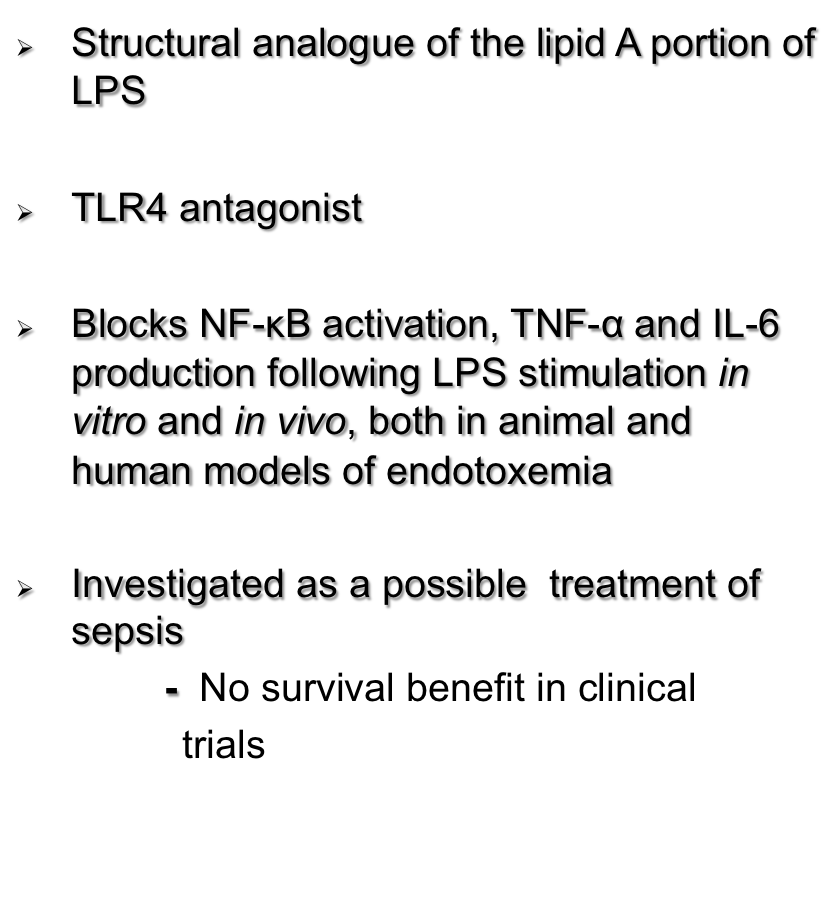 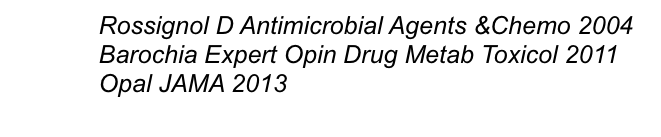 Mitochondria and Sepsis
“Powerhouse of cell”

Mitochondria are pivotal in orchestrating cellular events.

Cell signaling, innate immune responses,  nuclear gene expression
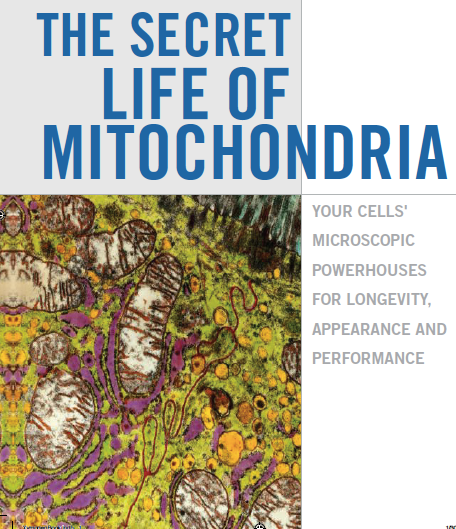 Mitochondria and Sepsis
Mitochondria induce cell signaling responses to numerous  stimuli including pathogen and damage associated molecular pattern molecules, or hypoxia.
In sepsis, shutdown of mitochondrial respiration, resulting in cellular and organ dysfunction, may be a protective response to prevent cell death and irreversible damage
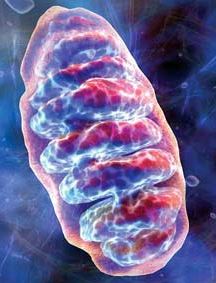 [Speaker Notes: There is a significant amount of literature examining the etiology of sepsis induced organ dysfunction and most of it points to mitochondria and mitochondrial dysfunction.
When we look at mitochondria in sepsis there are structural and functional impairments that occur in a severity dependent manner with sepsis.
With this mitochondrial dysfunction there is the inefficient production of ATP which drive many cellular processes.
With this hypometabolic state there are several protective mechanisms that are induced to prevent the development of bioenergetic failure and subsequent cellular death- but at the expense of cellular function]
Mitochondrial Dysfunction as a basis for altered homeostasis in Severe Sepsis
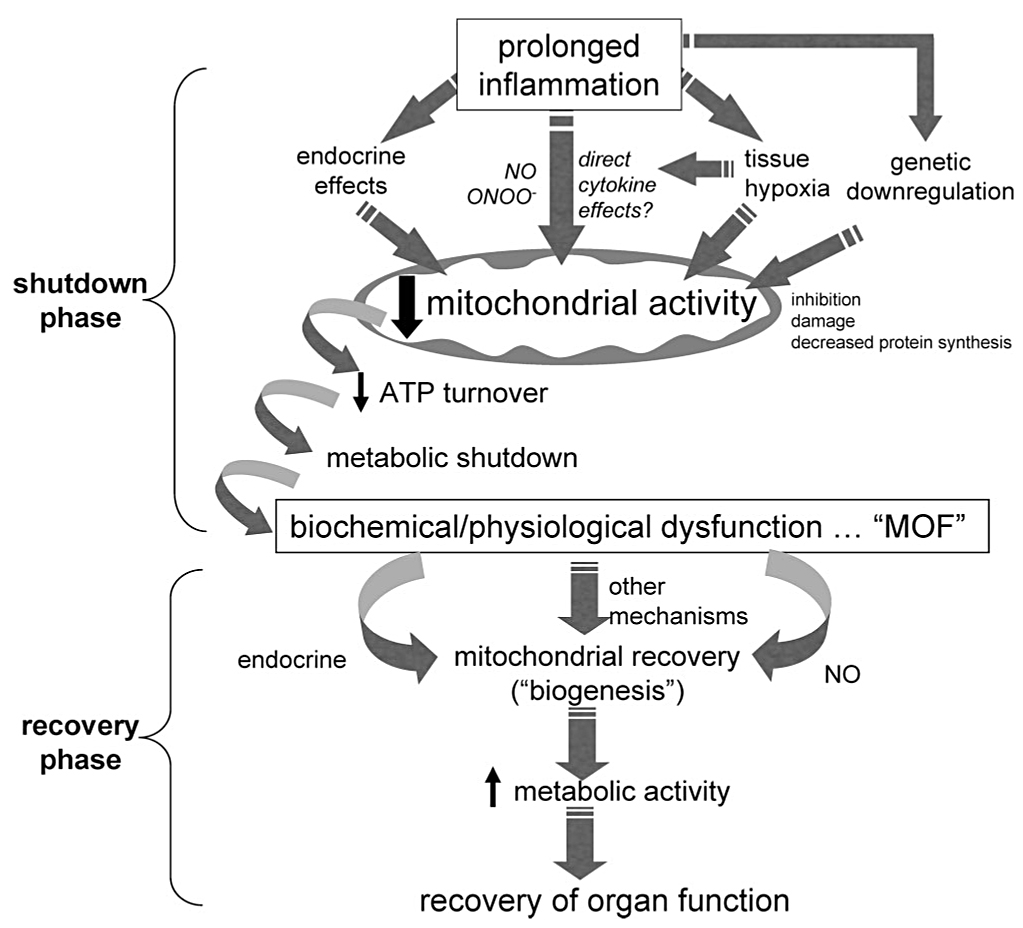 Failed mitophagy
Singer, M. Crit Care Med, 2007
Singer, M. Virulence, 2014
Autophagy: “Self-eating”
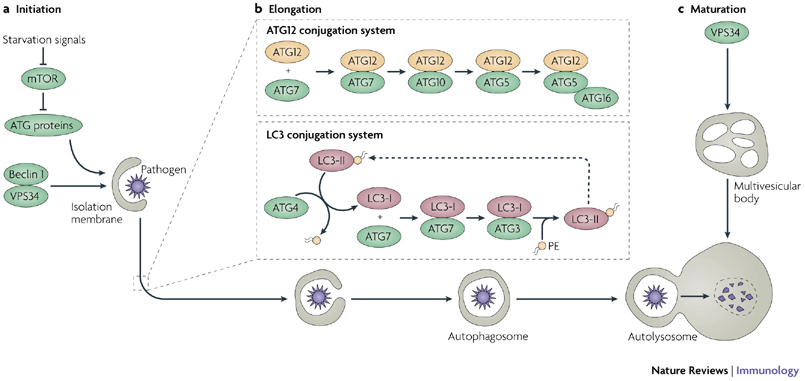 An ancient and evolutionarily conserved cytoplasmic biomass quality and quantity control system.
 Basal activity maintains cellular homeostasis
Endows cells with the ability to sacrifice and reuse portions of their cytoplasm to support vital functions during periods of stress, prototypically starvation. 
Induced under stress = cell survival
Autophagosome
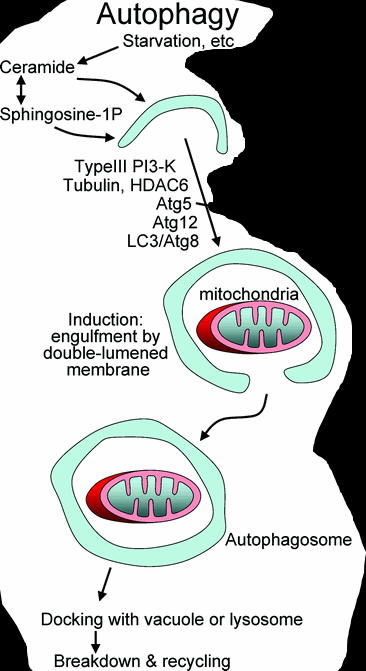 Delgado, Immun Rev 2009
[Speaker Notes: Autophagosome: “morphological hallmark”]
RNAi of VPS34 exacerbates AKI during sepsis
RNAi in vivo
   NT
   VPS34
LPS 5 mg/kg IP
   18h, autophagy
   48h, function
Renal cortex
IF
   VPS34 (red)
   punctate LC3 (red)
IB
   LC3B pAb
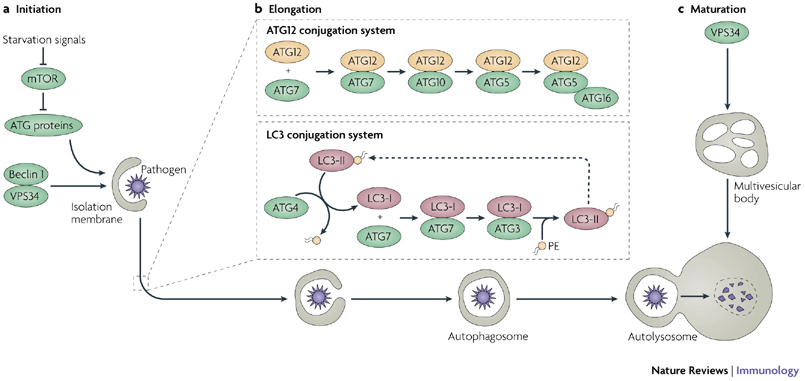 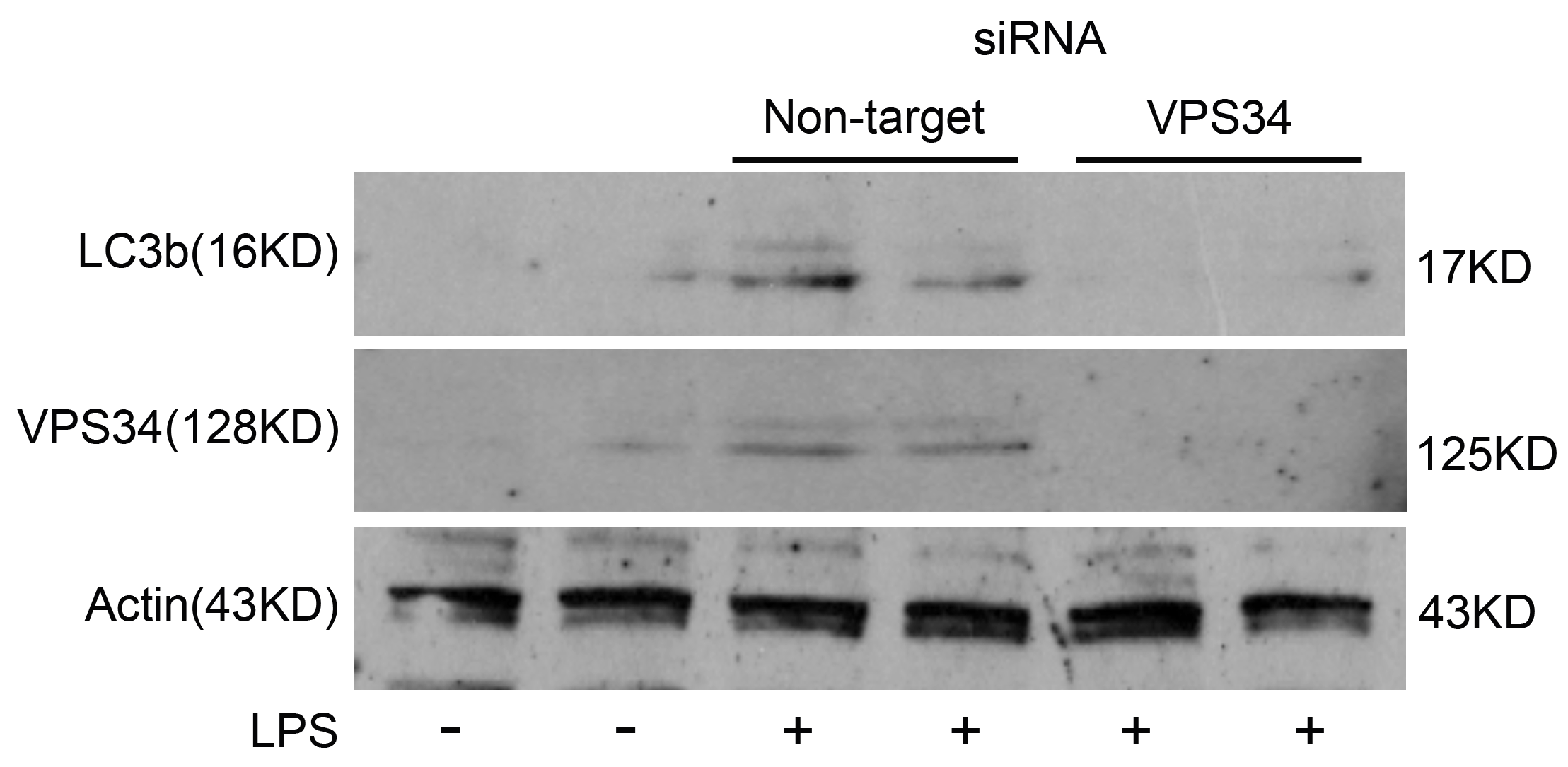 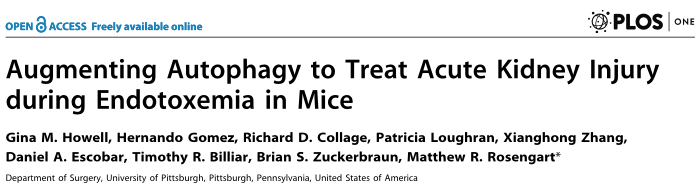 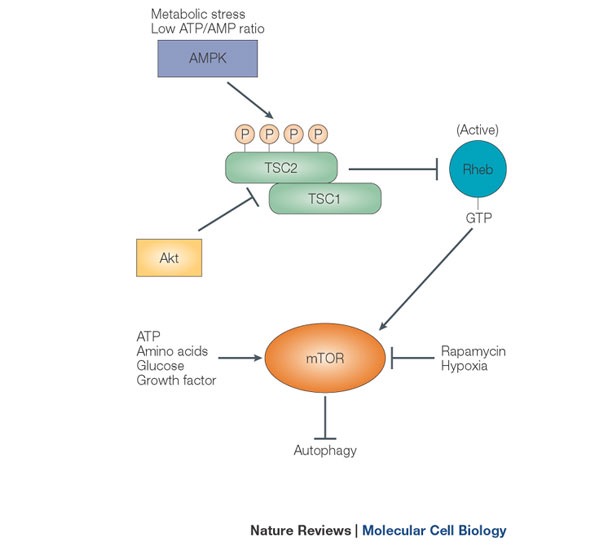 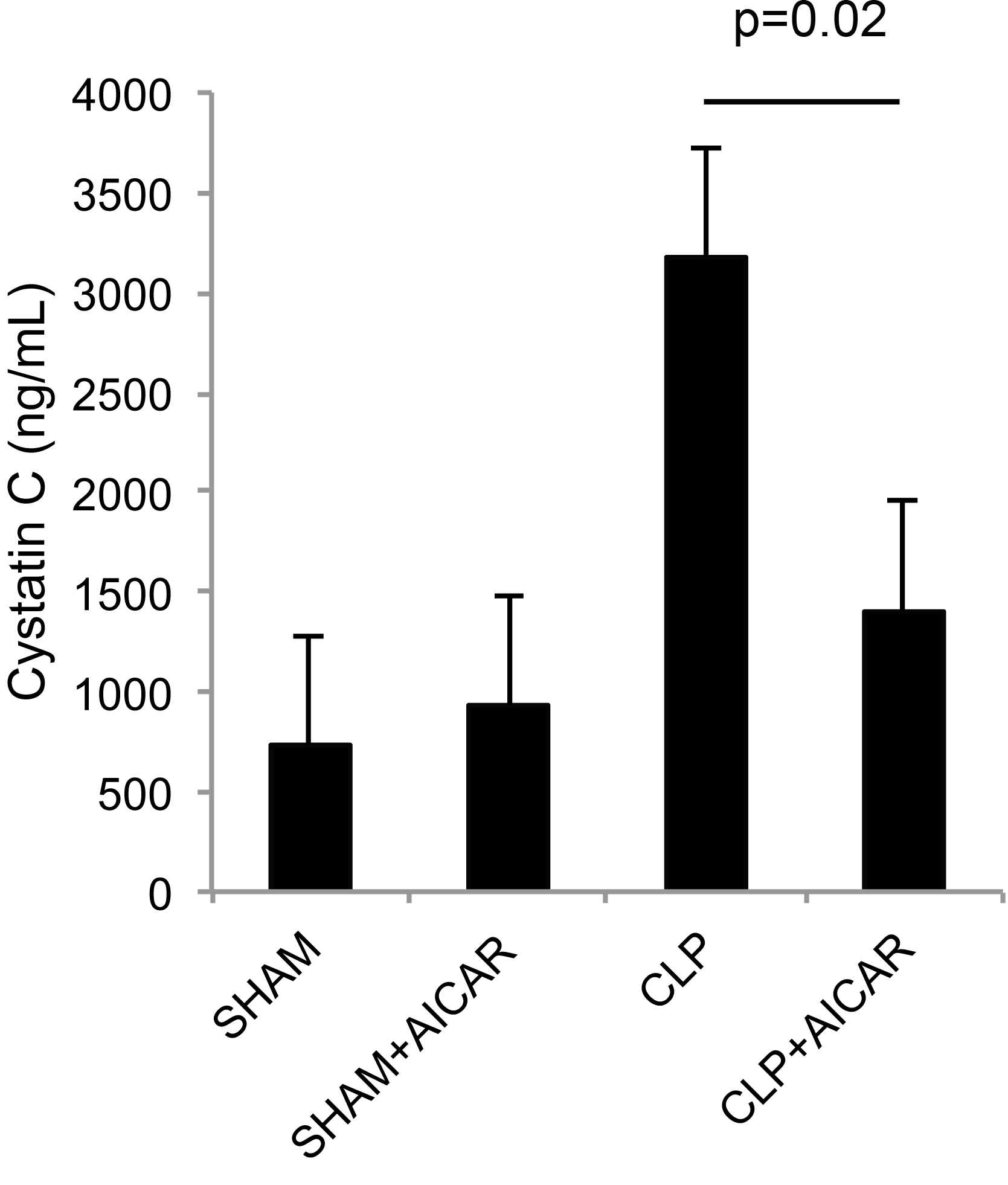 Mitochondria and Sepsis
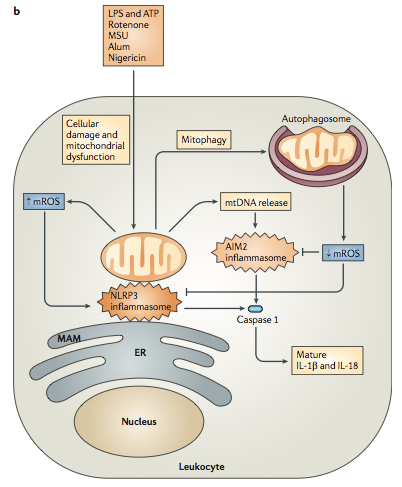 Mitophagy prevents mitochondrial DNA release and mito ROS production to limit activation of inflammasome in leukocytes


Nakahira et al. Nat. Immunol. 2011 vol 12 (3). 222-230.

West et al.   Nat Rev Immunol. 2011 vol 11(6). 389-402.
Sepsis, Autophagy and Aging
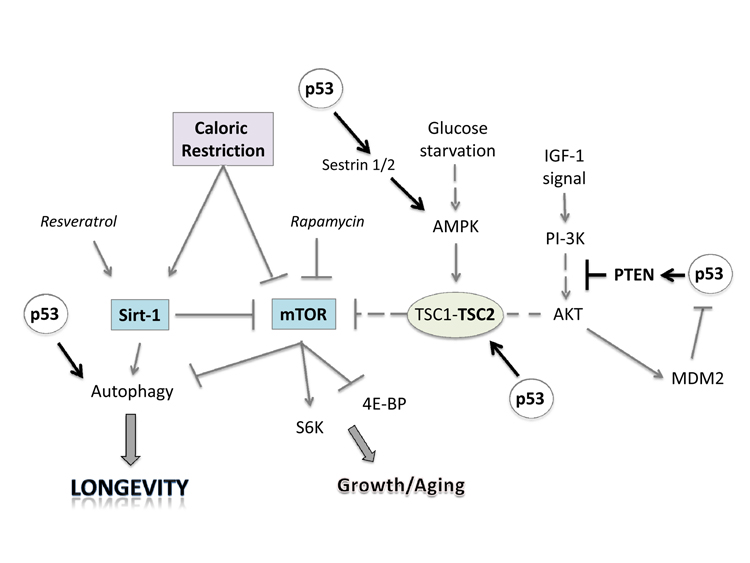 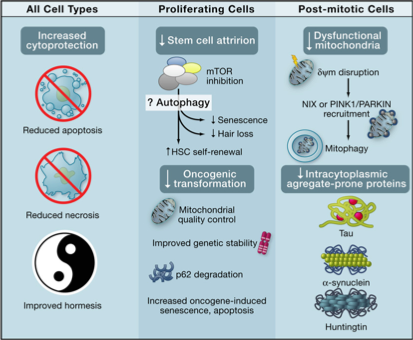 Rubinsztein et al, Cell, 2011
Mitophagy, AKI, and Aging
Autophagic induction (flux) cytoprotective in AKI1
AKI affects mitochondria-rich proximal tubule cells
Recovery requires elimination of damaged mitochondria (apoptotic mediators, ROS)
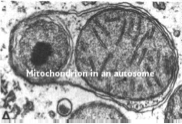 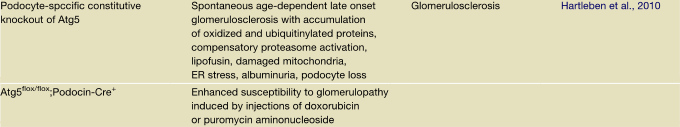 1Kimura et al, JASN, 2011
2Rubinsztein et al, Cell, 2011
3Cui et al, Age, 2011
Mitophagy declines with aging
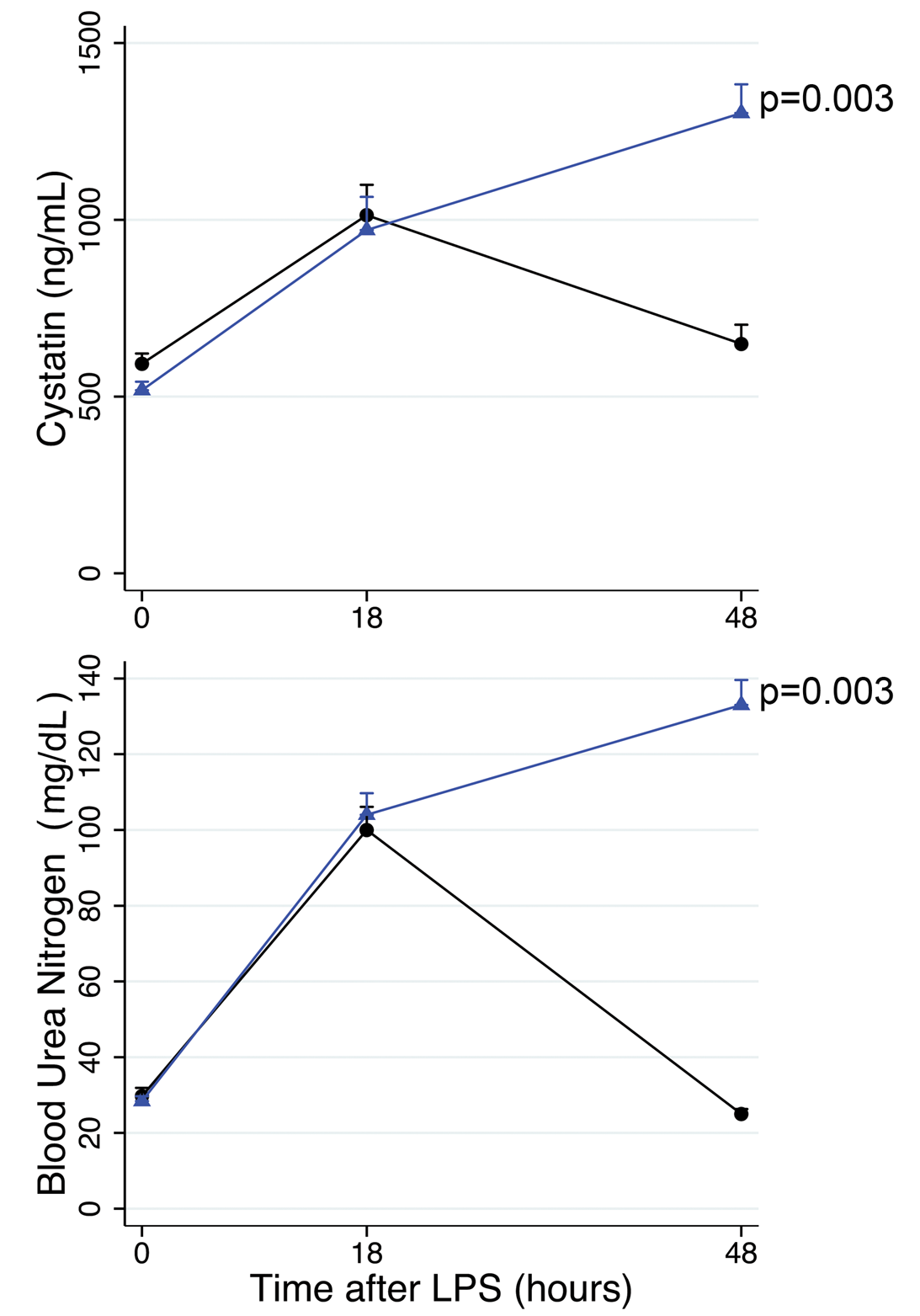 LPS 5mg/kg IP, 18 hrs
IB:LC3B pAb
IF: punctate LC3 (red)
EM: 10,000X
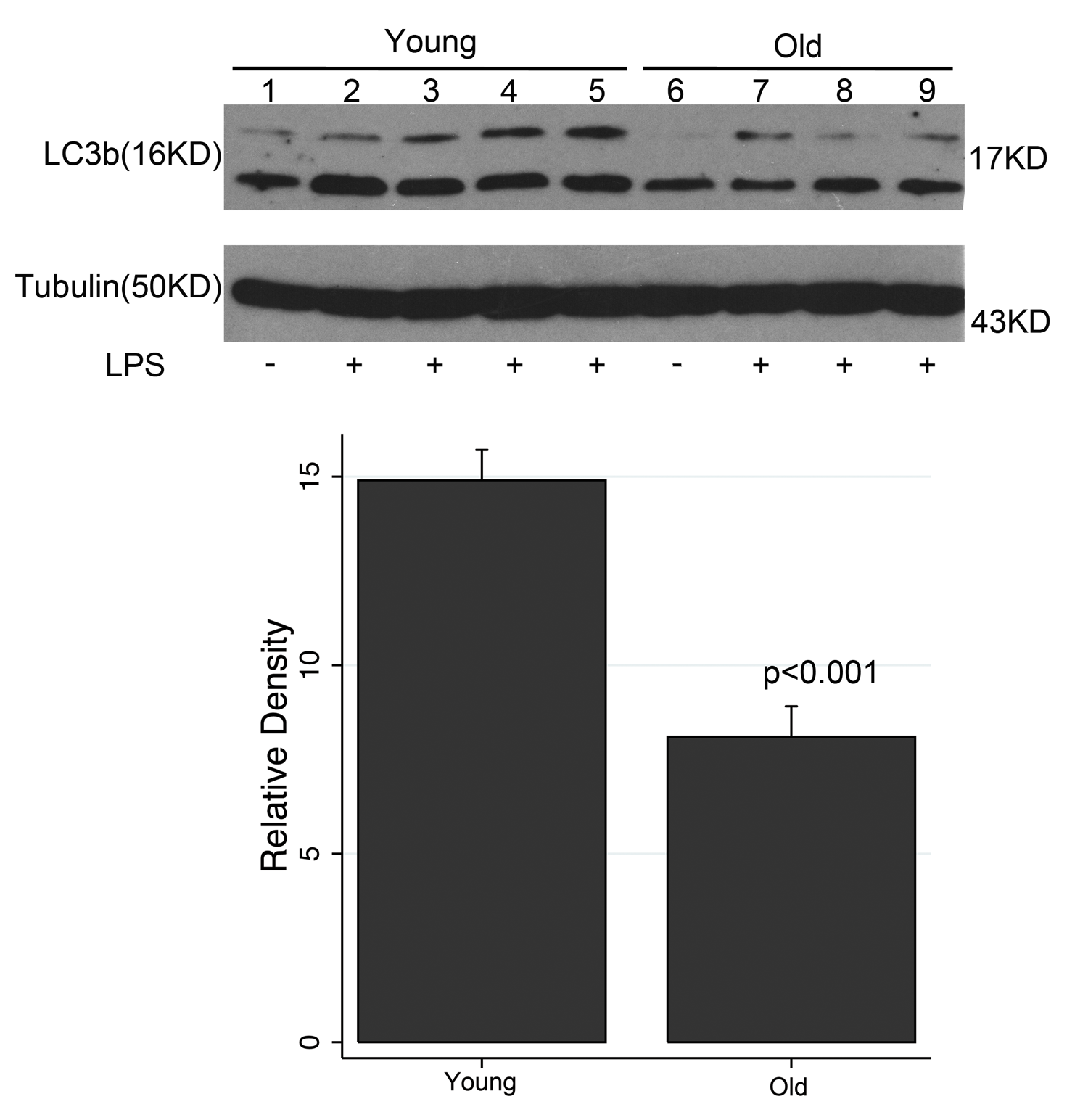 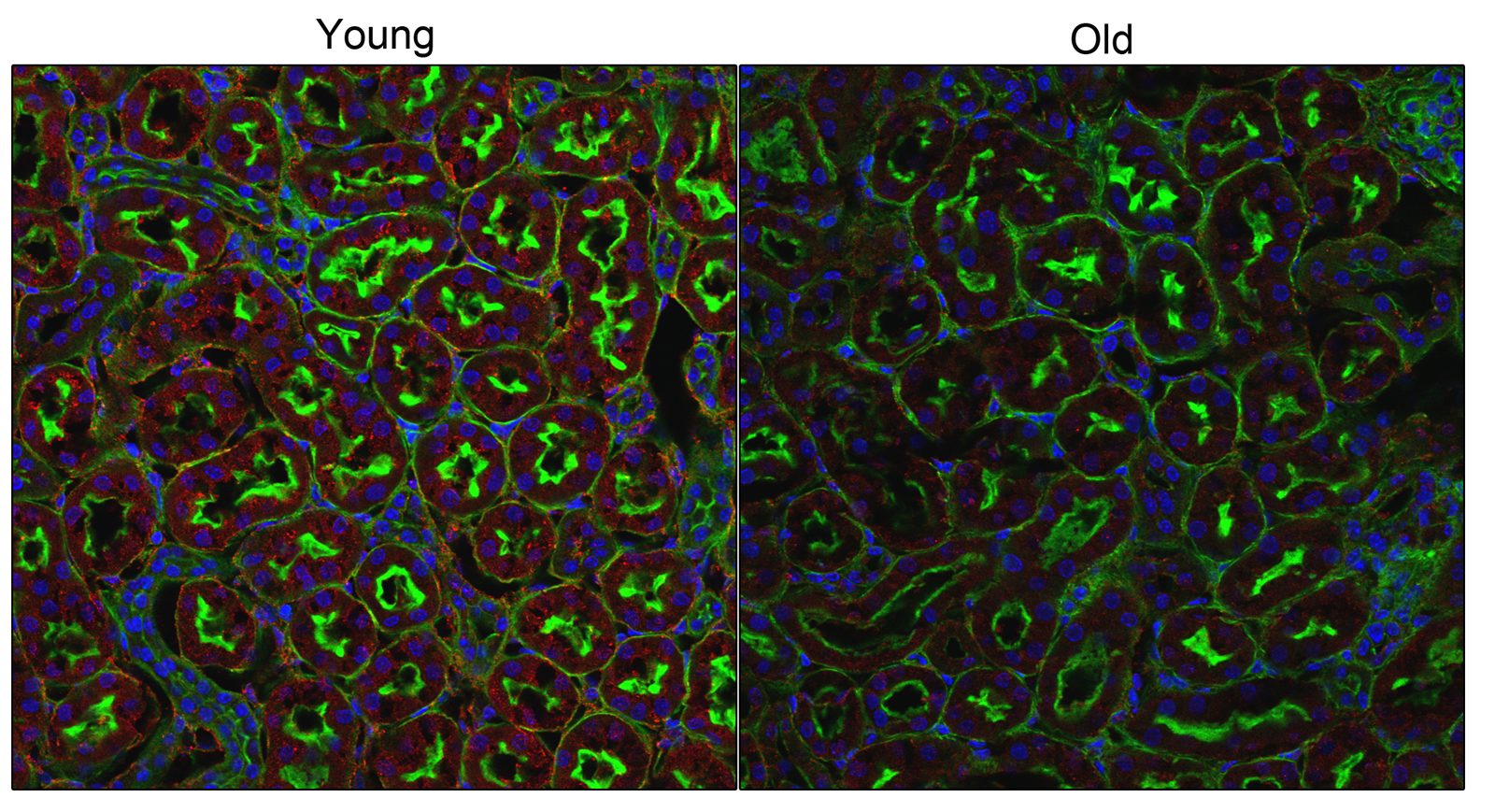 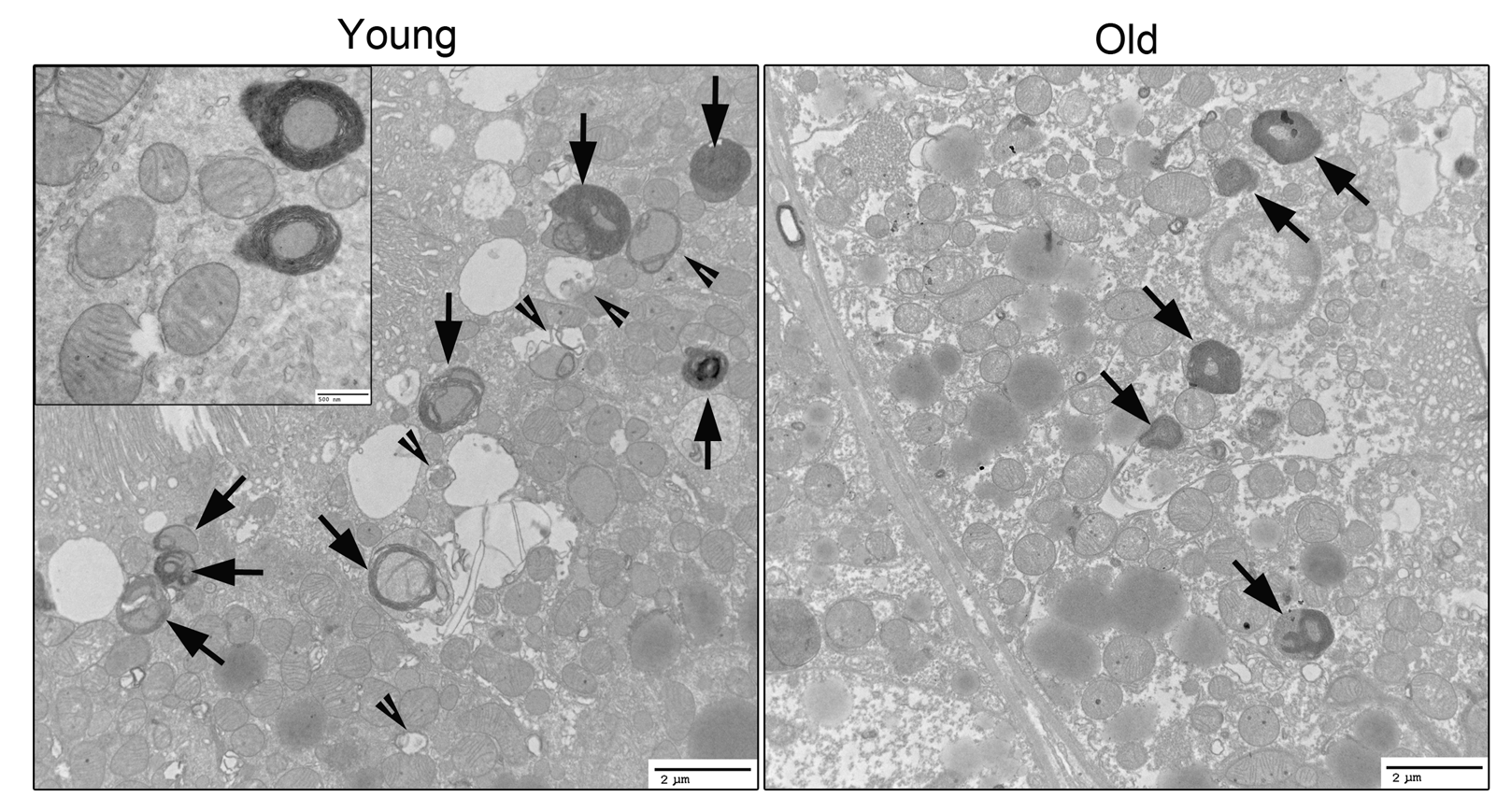 [Speaker Notes: We began our studies by exploring the adaptive responses in the kidney to an acute insult such as LPS and found that LPS consistently induced autophagy both in vivo as demonstrated by increased LC3b expression, immunofluorescence for LC3 and autophagosomes in the top images, and in vitro, as can be seen by increased LC3 expression in the bottom image.]
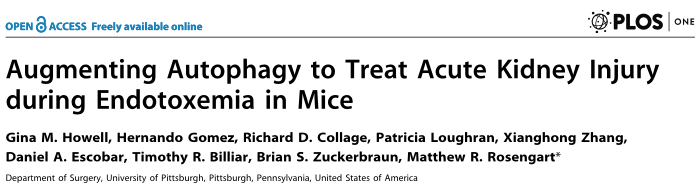 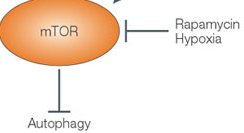 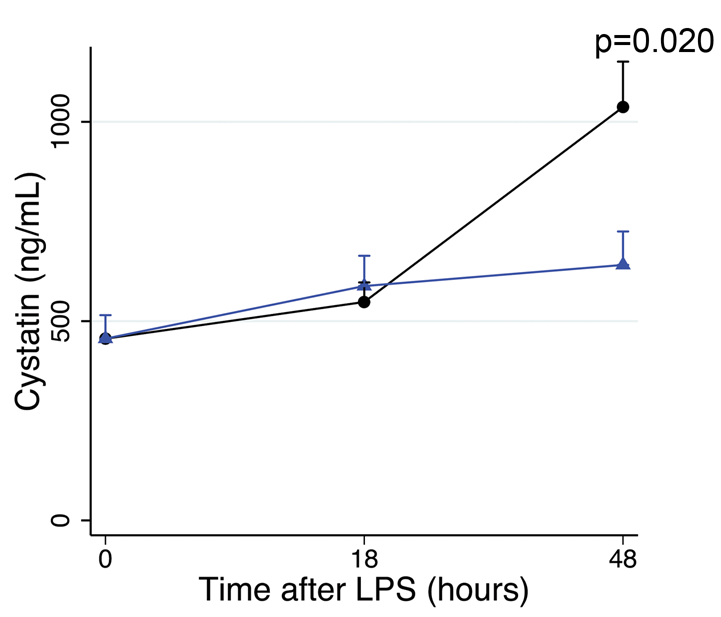 Temsirolimus 5mg/kg, 1hr
LPS 1.5 mg/kg IP, 18hrs
Renal cortex
IF: punctate LC3 (red)
EM: 10,000X
   Inset: 50,000X
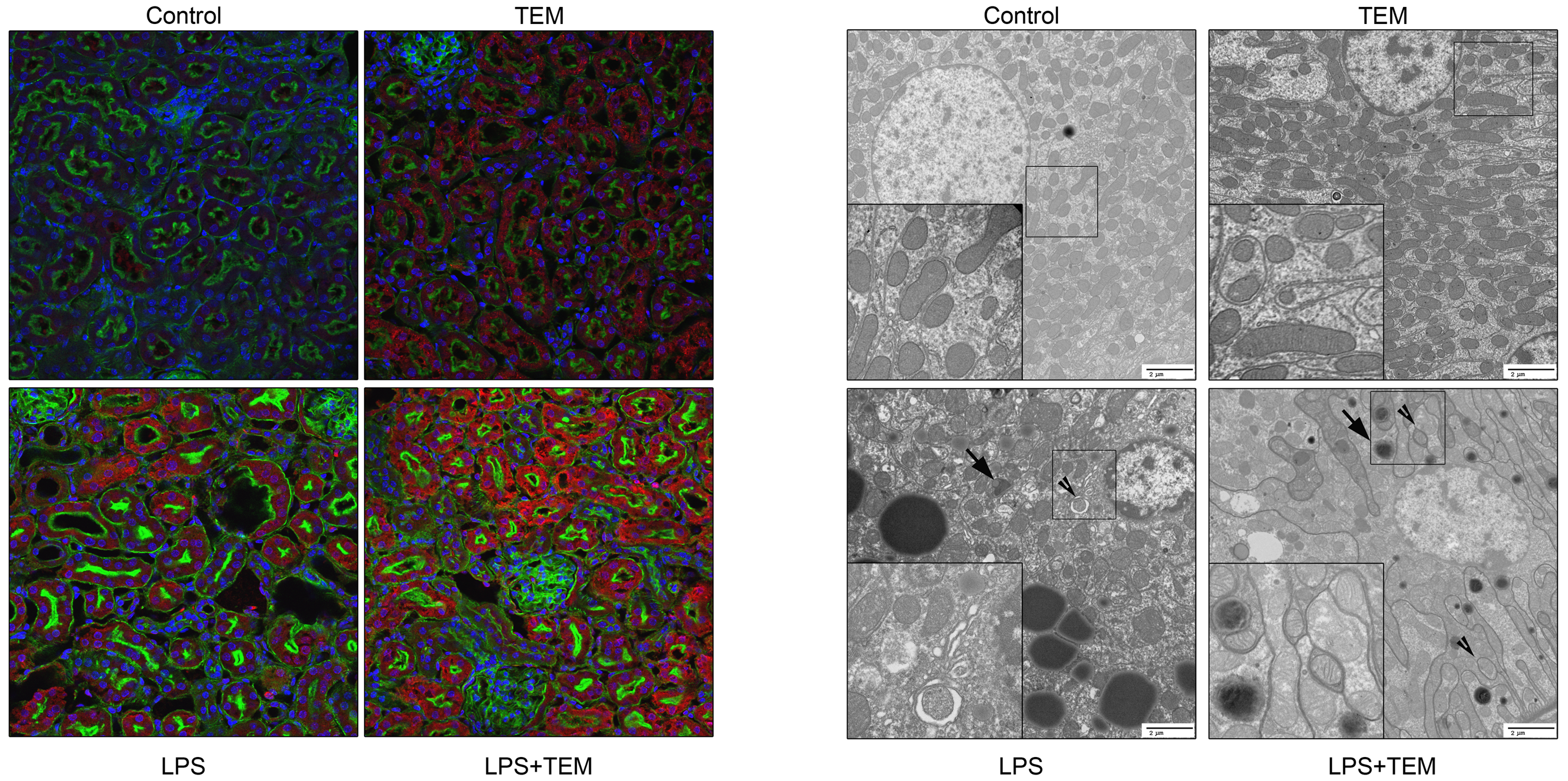 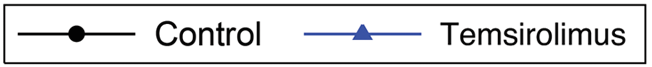 Mitochondrial Biogenesis
In animal models of sepsis, enhanced biogenesis is shown to improve survival, and inhibition of mitochondrial biogenesis worsens outcome.
In human study, eventual survivors of severe sepsis were observed to respond early to critical illness with mitochondrial biogenesis.
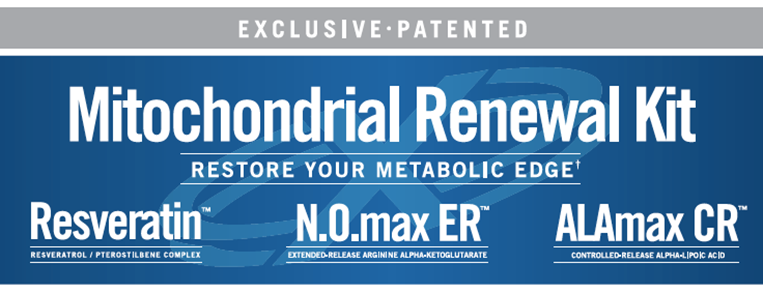 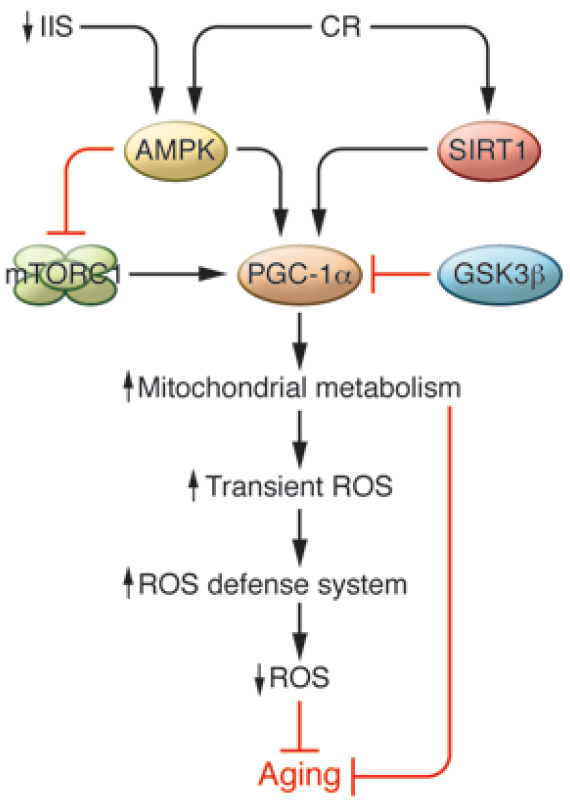 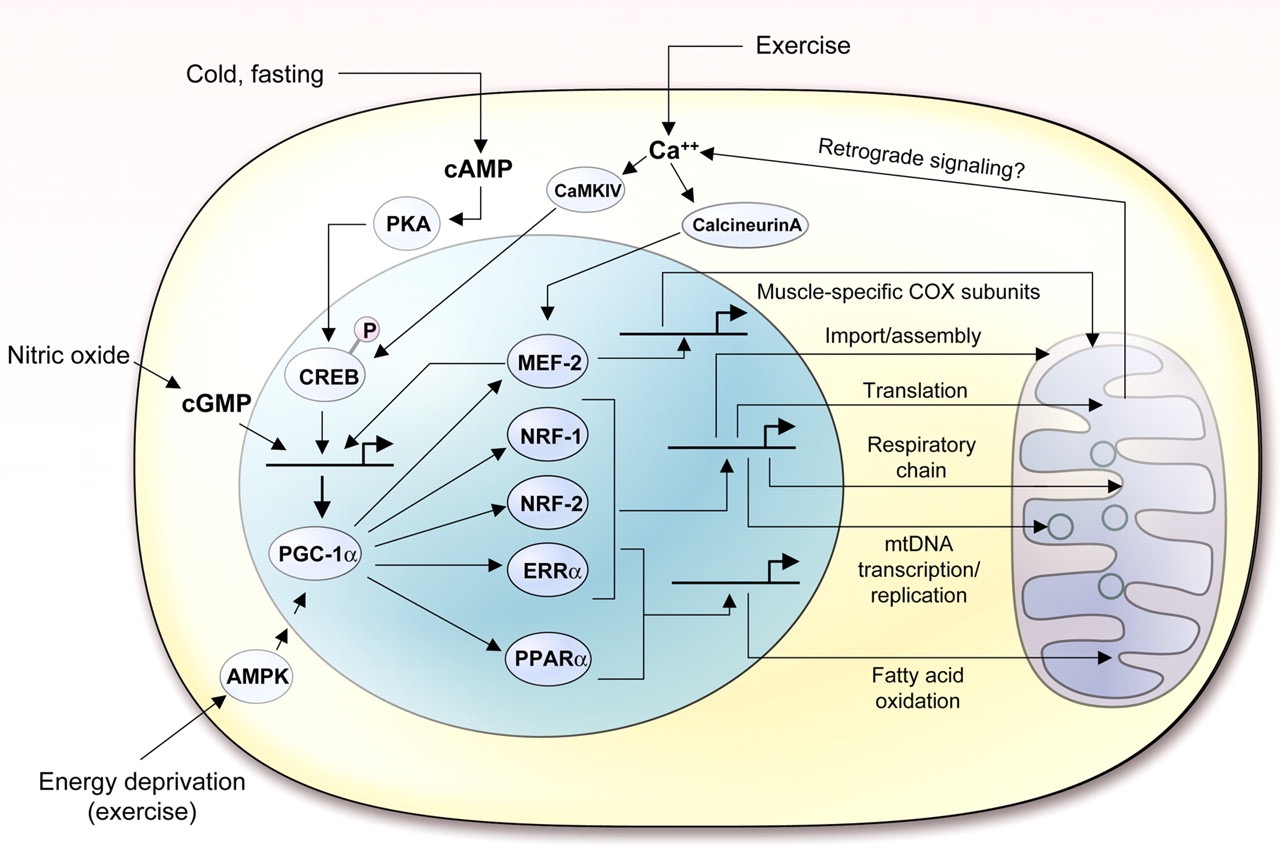 Sirtuins (SIRT1)
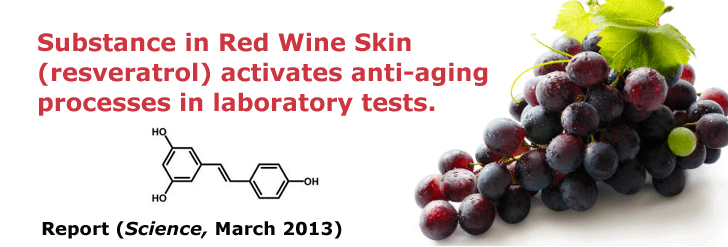 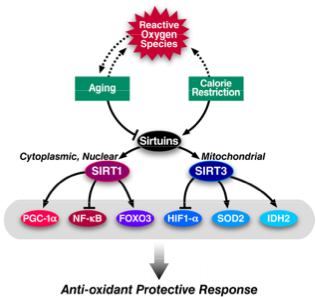 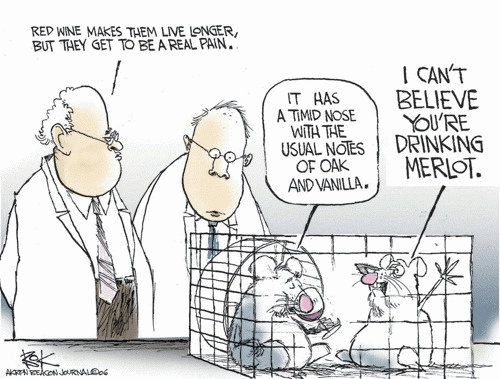 SIRT1 induces the expression of stress response genes.
Promotes mitochondrial biogenesis by inducing PGC1α
Inactivates NFκB
[Speaker Notes: Sirtuins are NAD+-dependent histone/protein deacetylases that catalyze the removal of acetyl groups from the side chain amin group of lysine residues, and there are considerable data linking sirtuins to oxidative stress and mitochondrial health.

SIRT1 mediates an oxidative stress response by directly deacetylating several transcription factors that regulate antioxidant genes. 
It activates several members of the FOX family of transcription factors which promote the expression of stress response genes including SOD2, thereby protecting against oxidative stress.
It promotes mitochondrial biogenesis by activating peroxisome proliferator-actived receptor coactivator 1alpha, which in addition to increasing mitochondrial mass, also regulates the expression of several oxidative stress genes.
And it inactivates the p65 subunit of NFKB, which suppresses inducible nitric oxide synthase and nitrous oxide production and thus may lower ROS load. 
Mice genetically modified to overexpress SIRT! Mimic a caloric restriction phenotype, and SIRT1 KO mice fail to respond to CR.

Similarly SIRT3 boosts SOD2 activity and may mitigate oxidative stres, and SIRT3 KO mice are more susceptible to cancer..]
Trials: Resveratrol/Sirtuin agonists
NCT01150955: Potential Beneficial effects of Resveratrol
Molecular biology underpinning the interplay between calorie restriction, SIRT1, IGF-1 axis
NCT01842399: Resveratrol and Cardiovascular Health in the Elderly
Effect of SIRT1 agonists on Endotoxin-Induced Inflammation
NCT01262911: SRT2379
NCT01014117:SRT2104
The neuroendocrine and immune systems interface at multiple levels
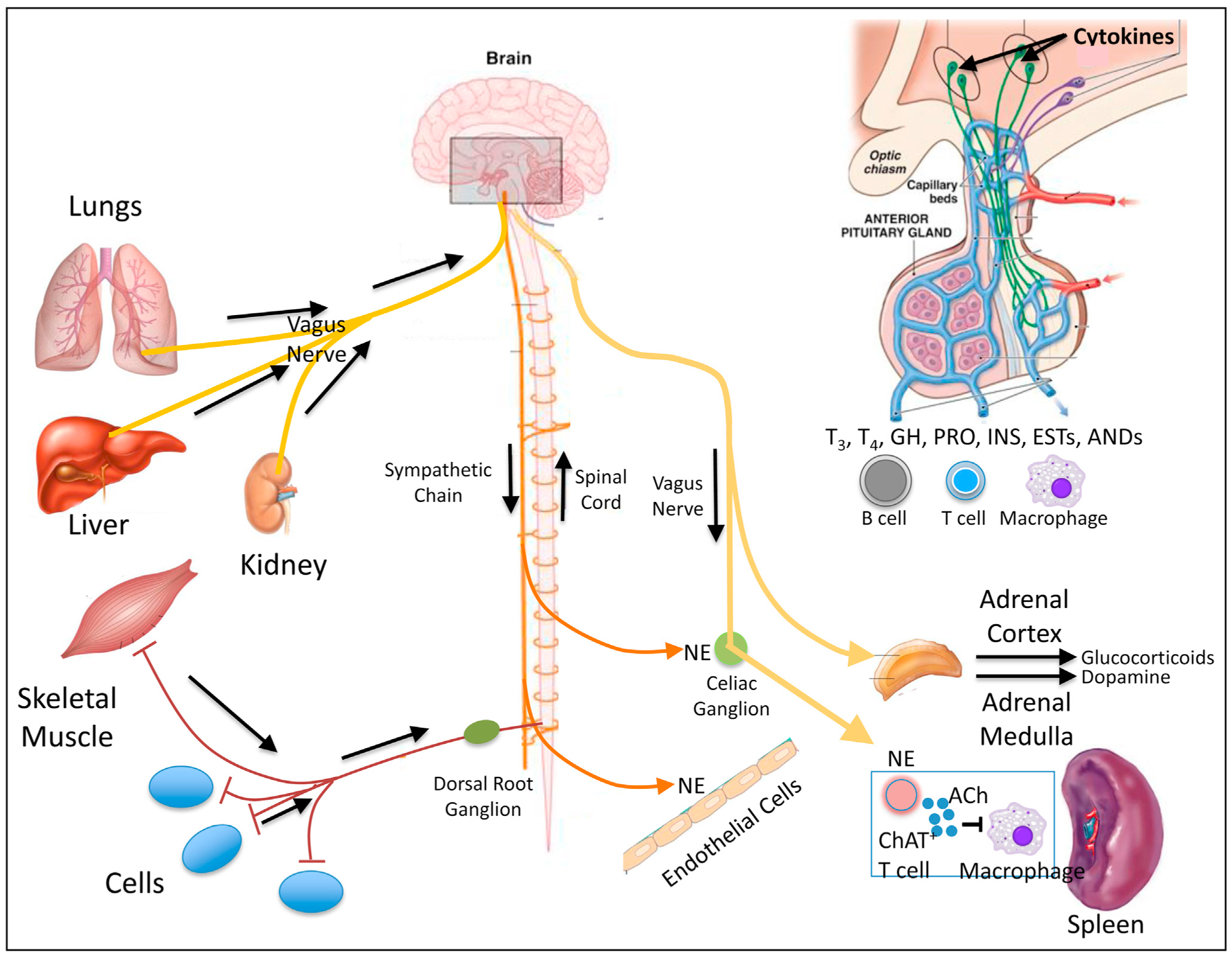 Deutschman & Tracey, Immunity, 2014
Summary: The Biology of Sepsis
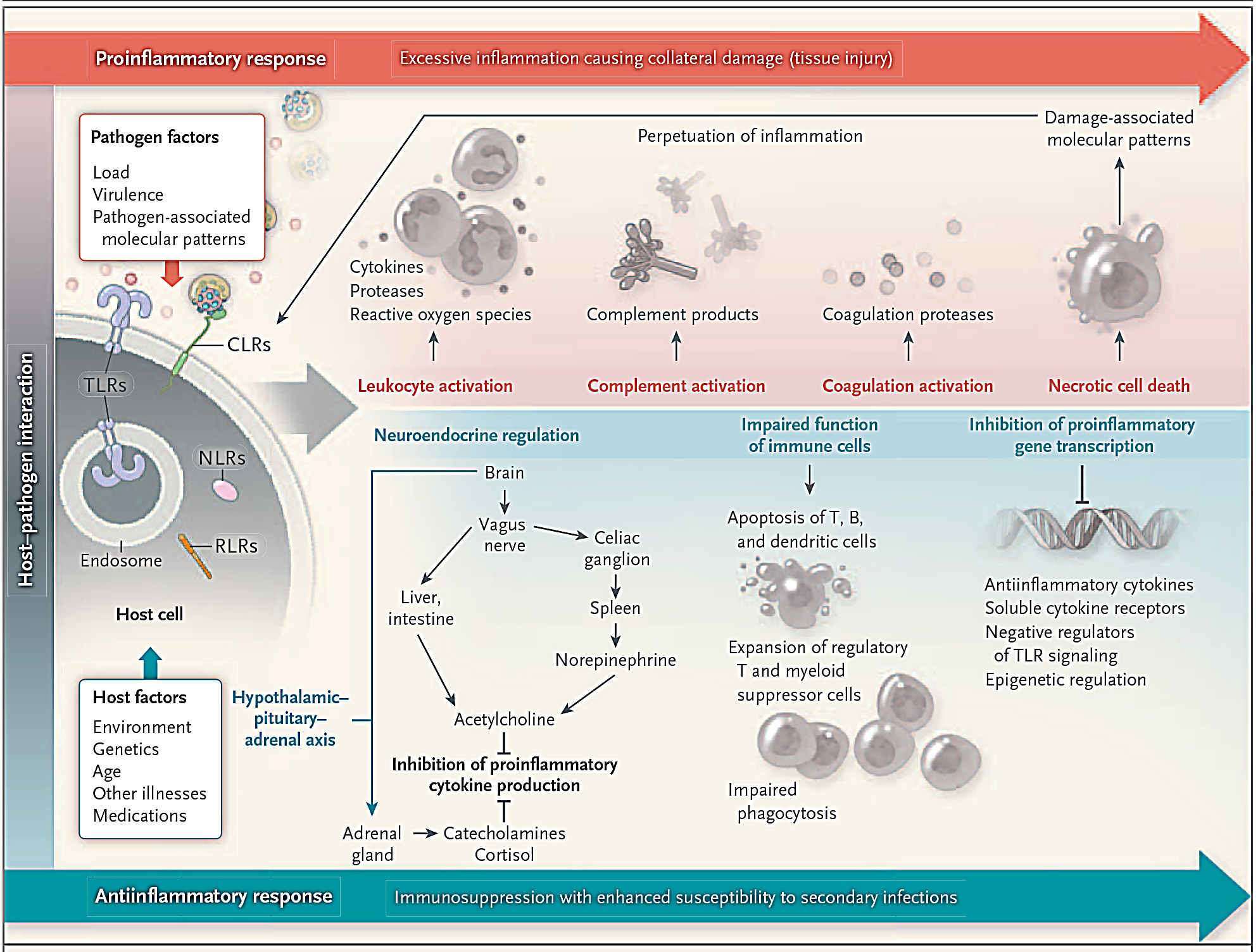 Angus and van der Poll, NEJM, 2013
Thank you!
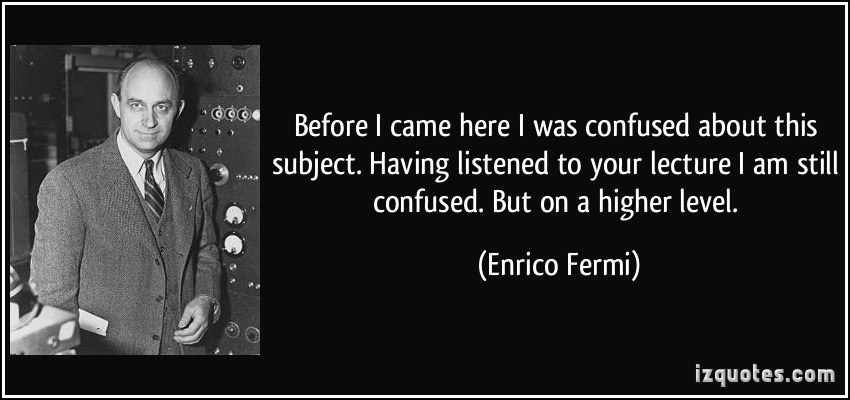